ZigZag-Project: Enabling Fast Architecture-Mapping DSEfor Deep Learning Accelerators
ISPASS2023 Tutorial
Arne Symons, Linyan Mei, Guilherme Paim
Prof. Marian Verhelst
MICAS Labs, ESAT, KU Leuven, Belgium
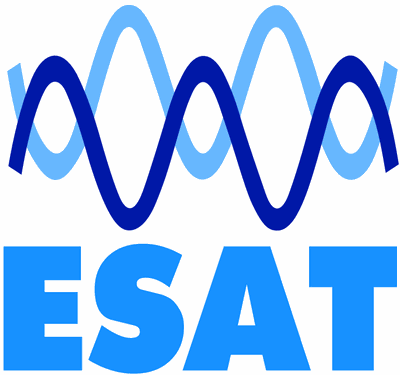 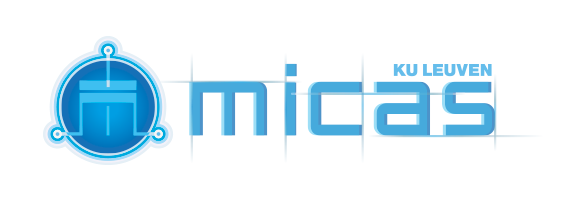 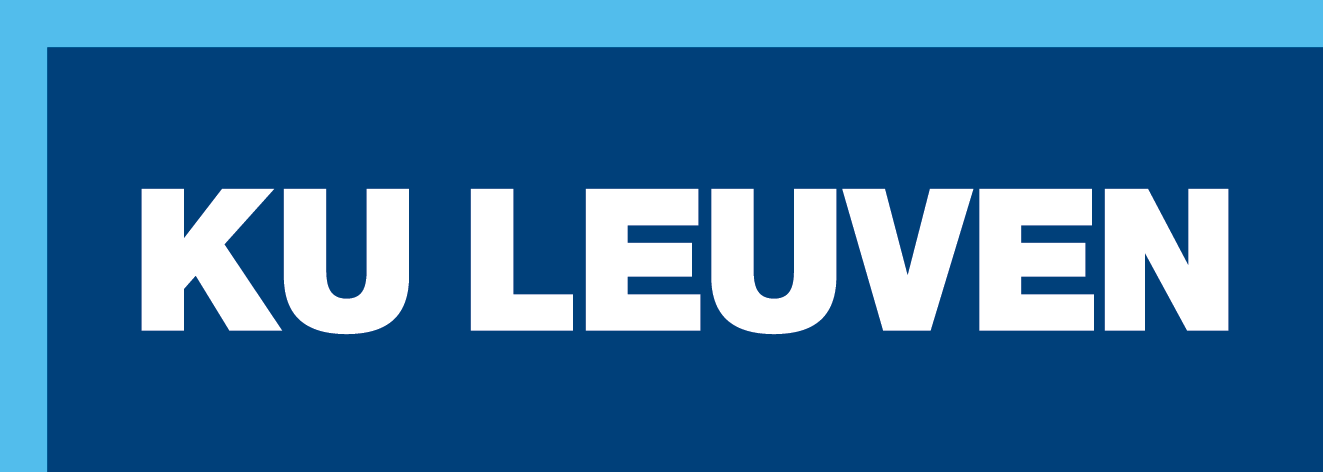 Tutorial Outline
Introduction (8:30 – 8:50)

Lab 1: Assess HW performance of DNN layer onto accelerator, with fixed temporal mapping (8:50 – 9:30)
Lab 2: Automate temporal mapping optimization (9:30 – 10:00)
Break (10:00 – 10:30)
Lab 3: Understand the HW architecture definition (10:30 – 11:00)

Lab 4: Explore layer-fused mappings on multi-core architectures using Stream (11:00 – 11:45)
Concluding remarks (11:45 – 12:00)
ZigZag Project
Project started Dec. 2018
Many contributors
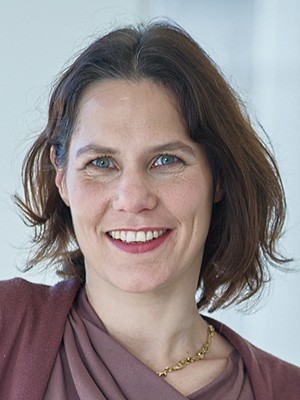 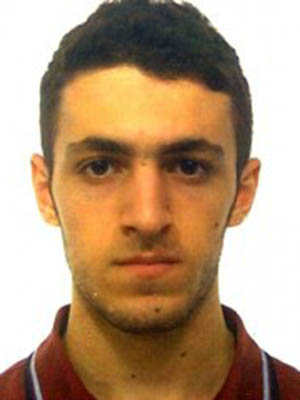 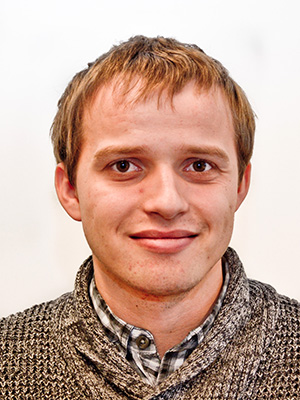 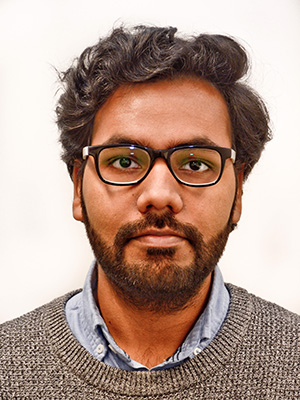 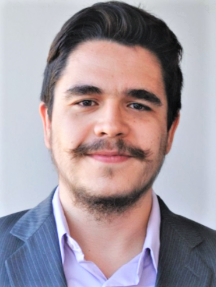 Prof. Marian Verhelst
Pouya Houshmand
Vikram Jain
Steven Colleman
Guilherme Paim
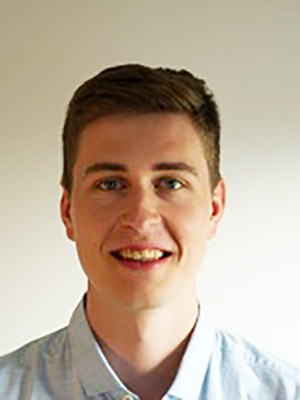 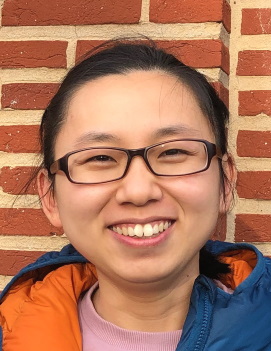 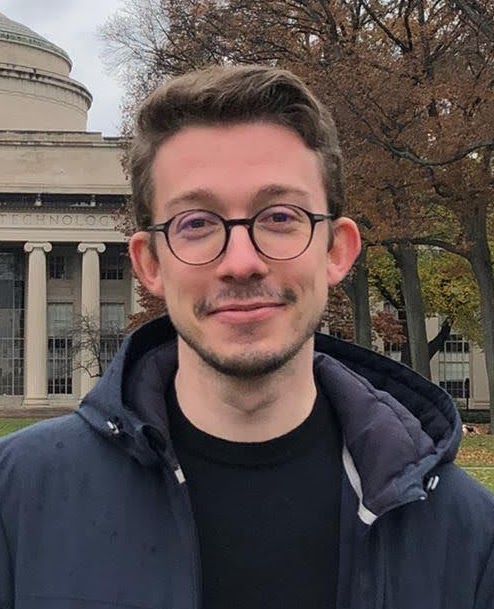 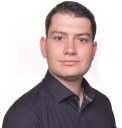 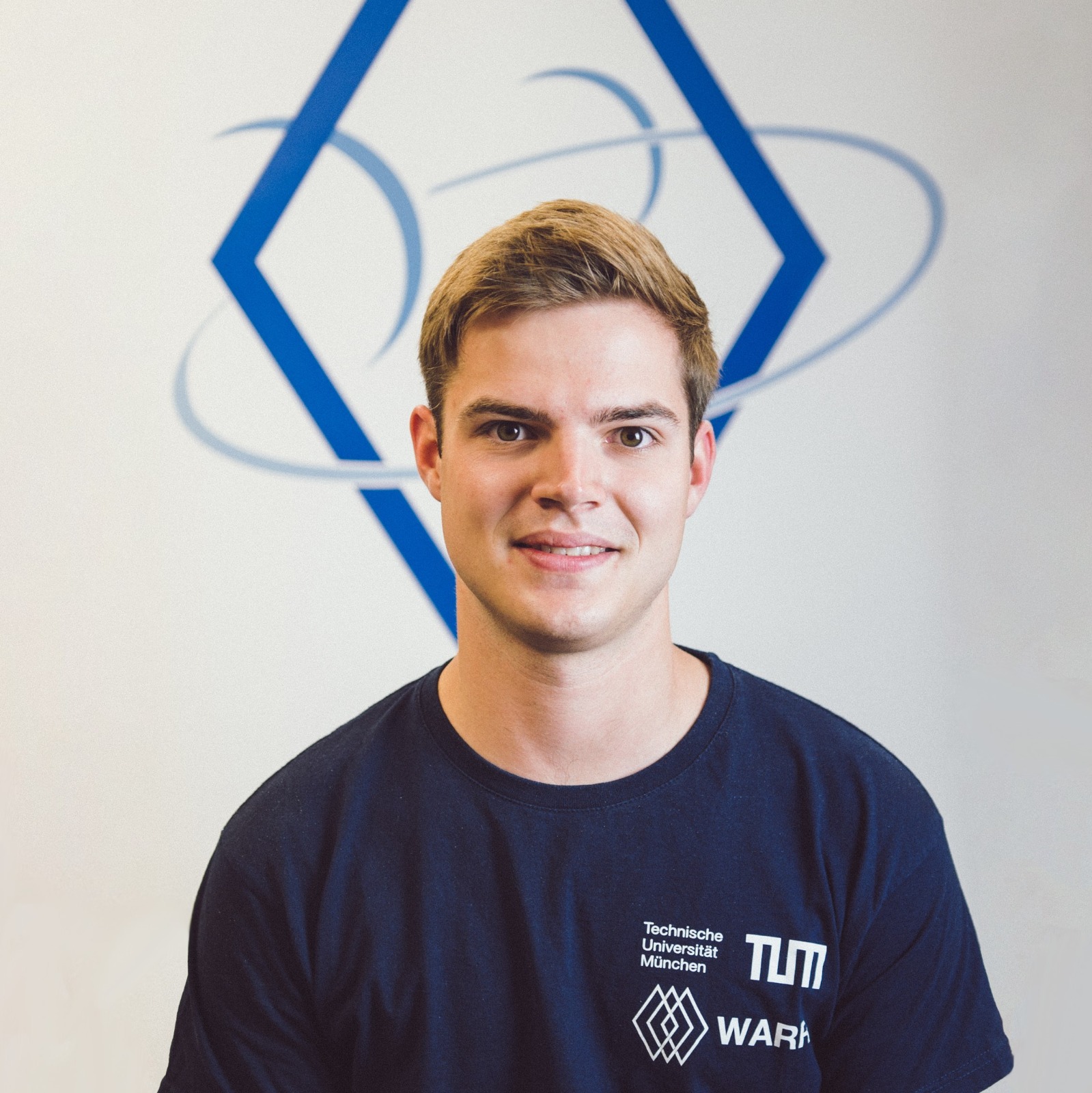 Victor JUNG (ETHz)
Koen Goetschalckx
Linyan Mei
Sebastian Karl (TUM)
Arne Symons
A high-level view
Application
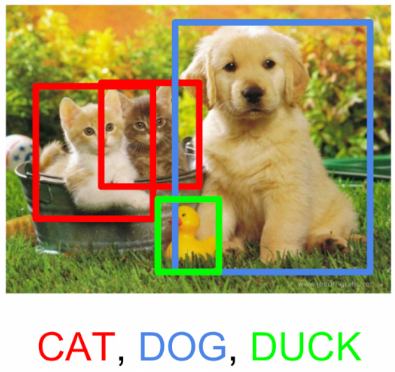 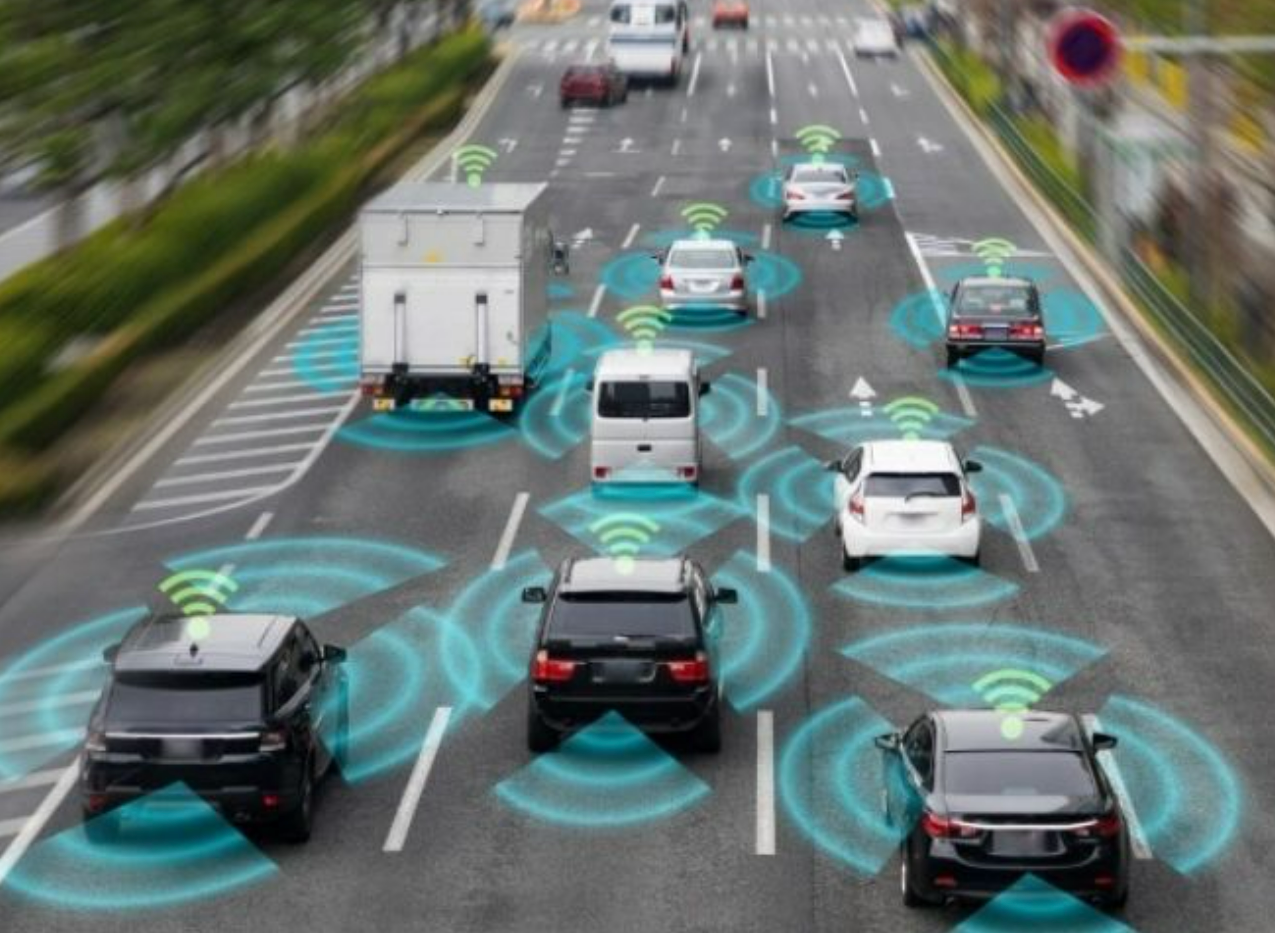 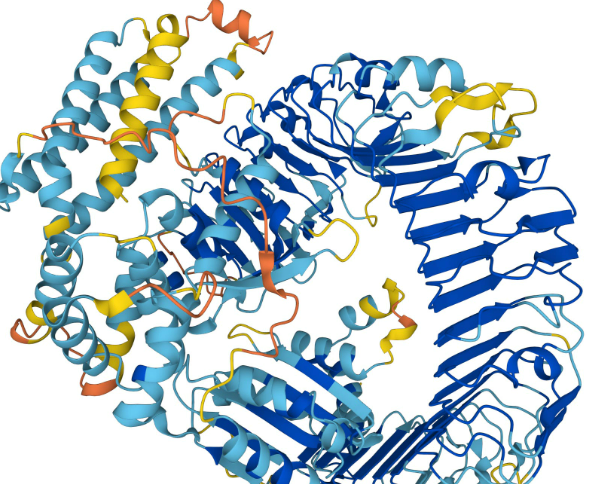 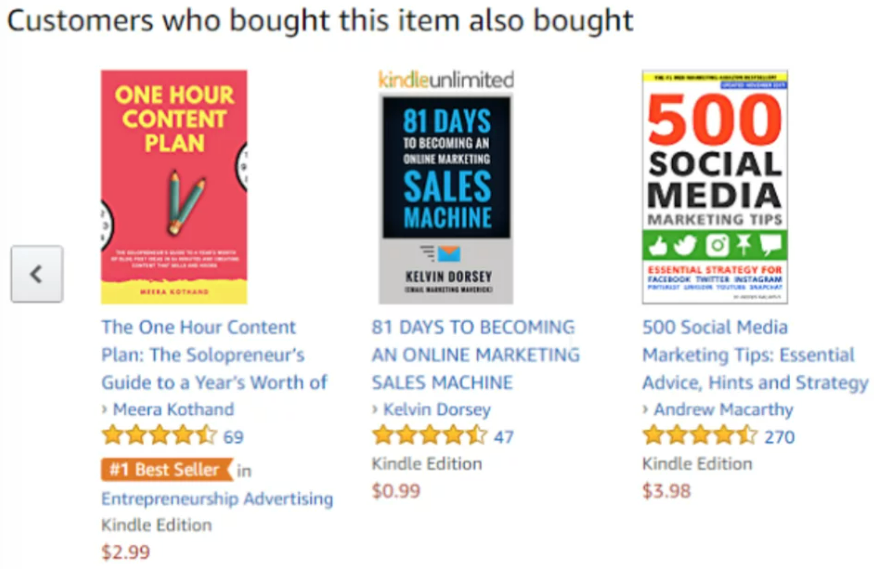 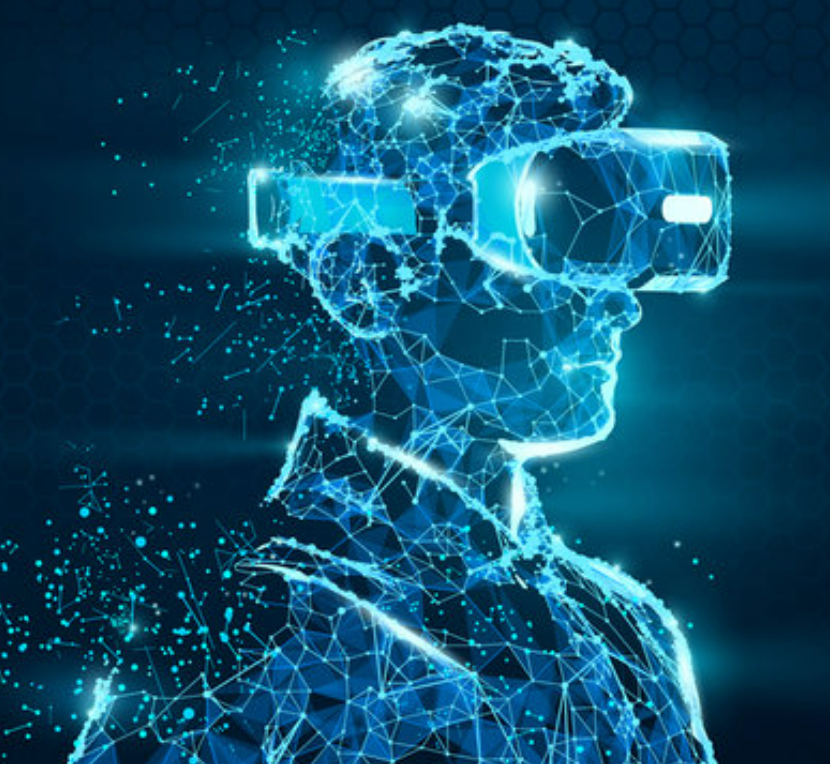 Algorithm
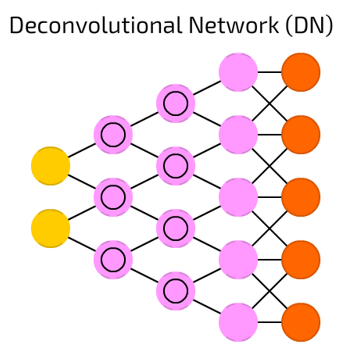 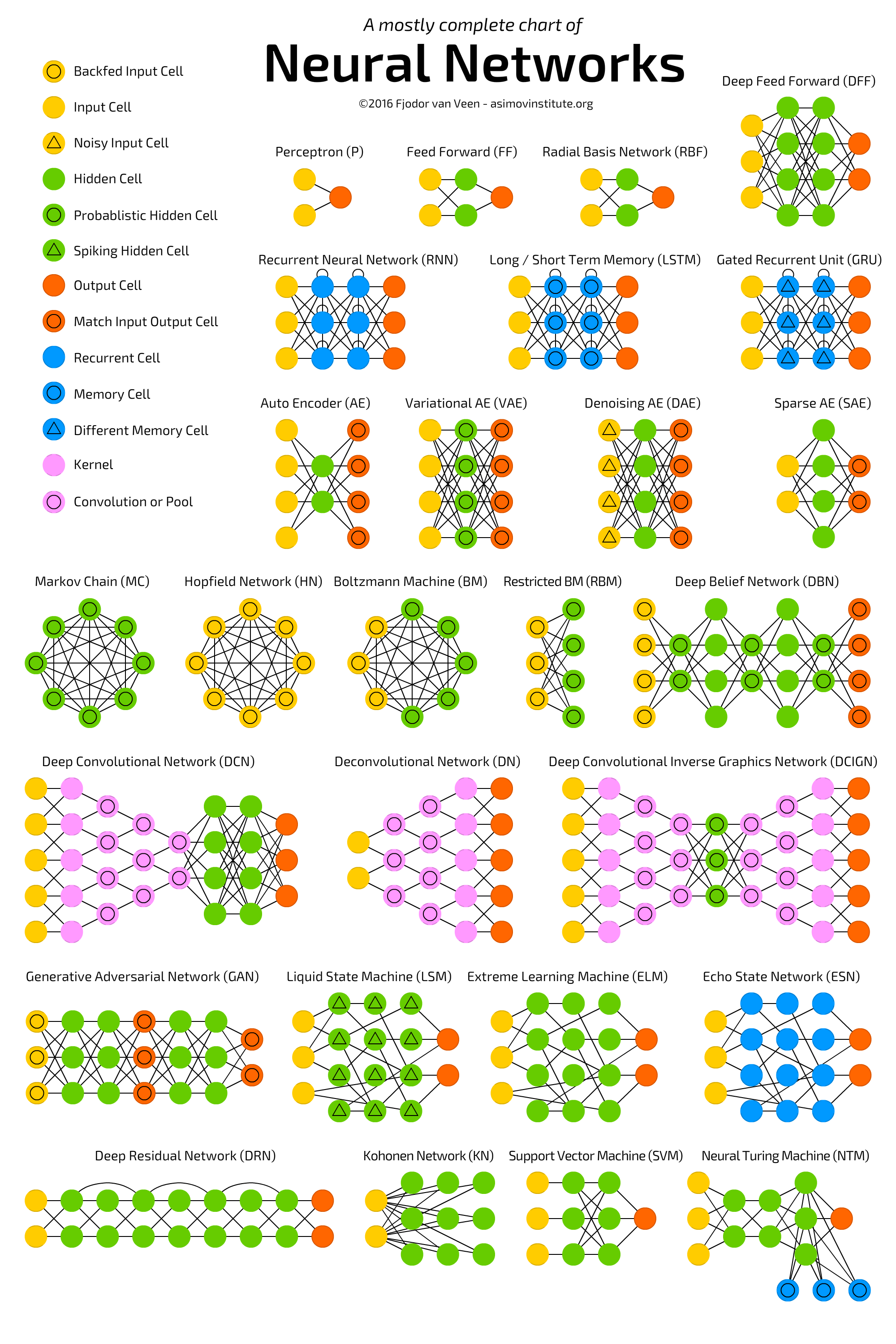 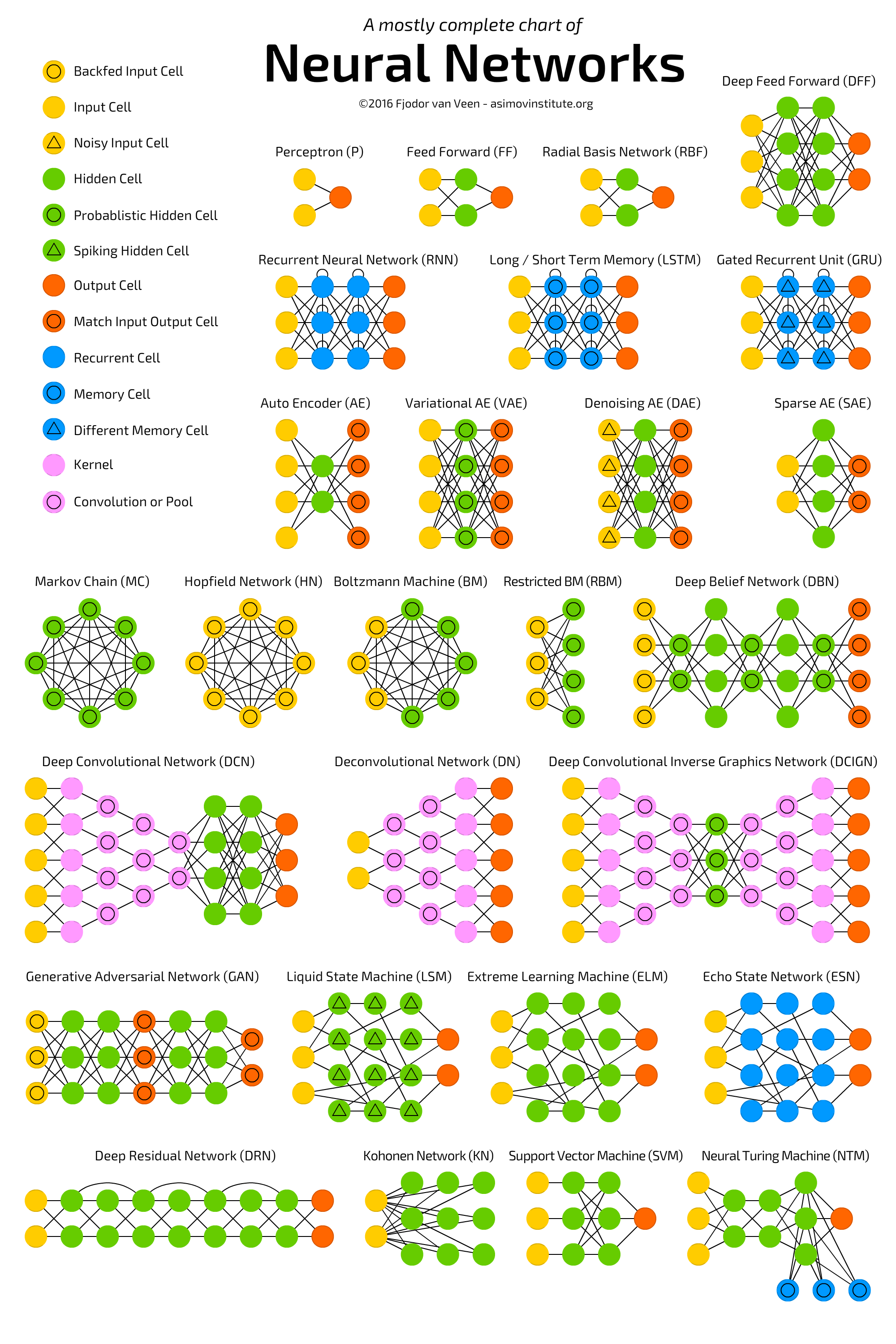 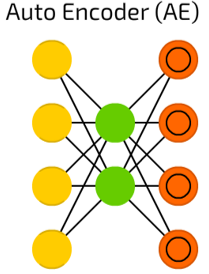 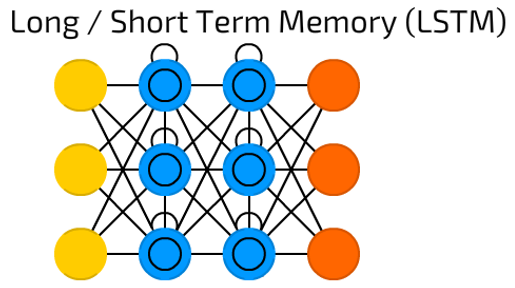 ZigZag-project
Mapping/
Scheduling
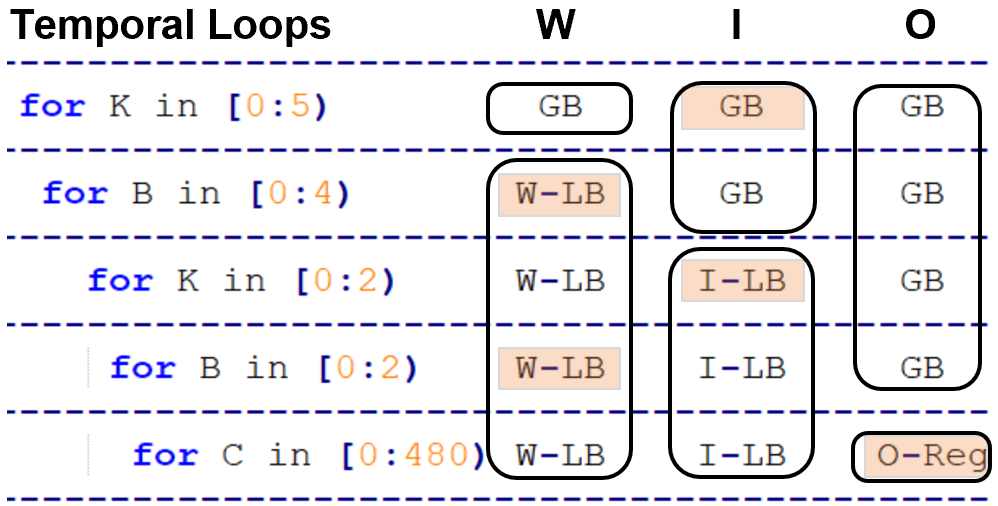 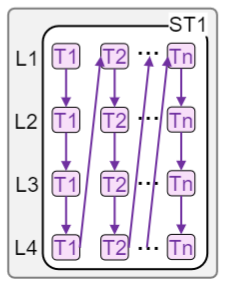 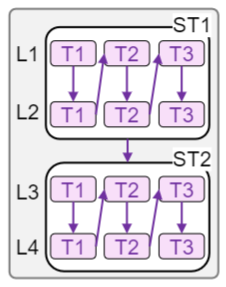 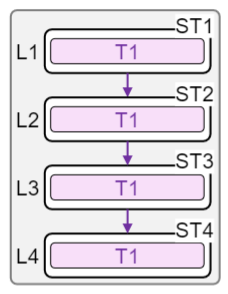 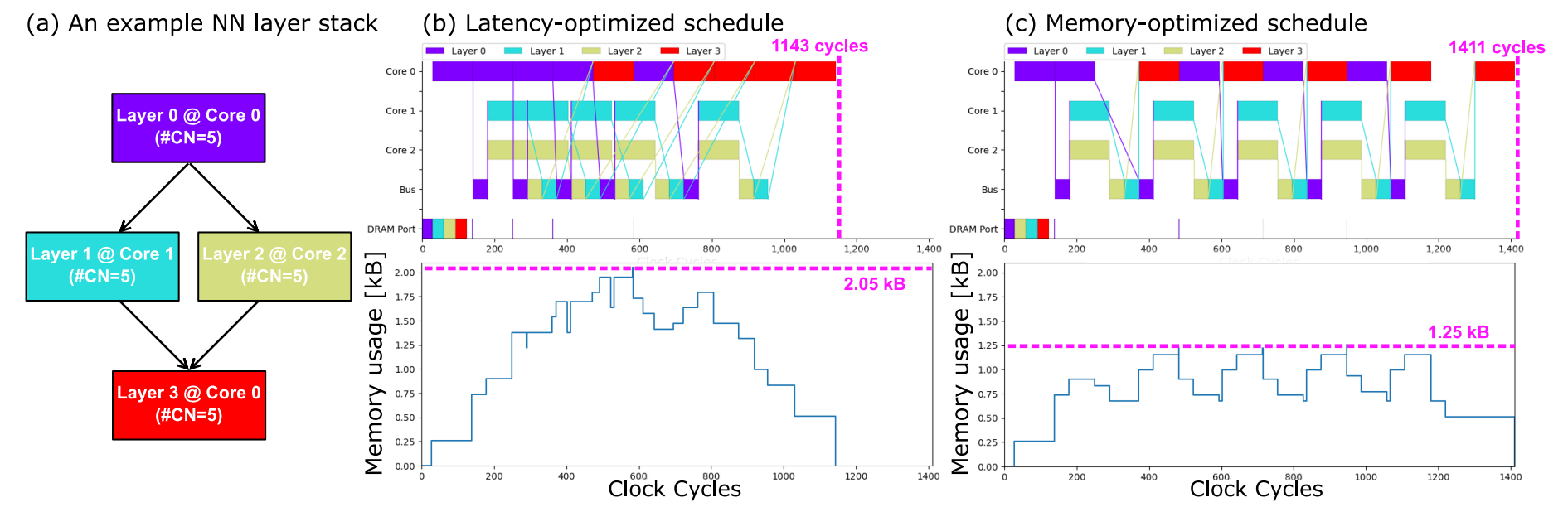 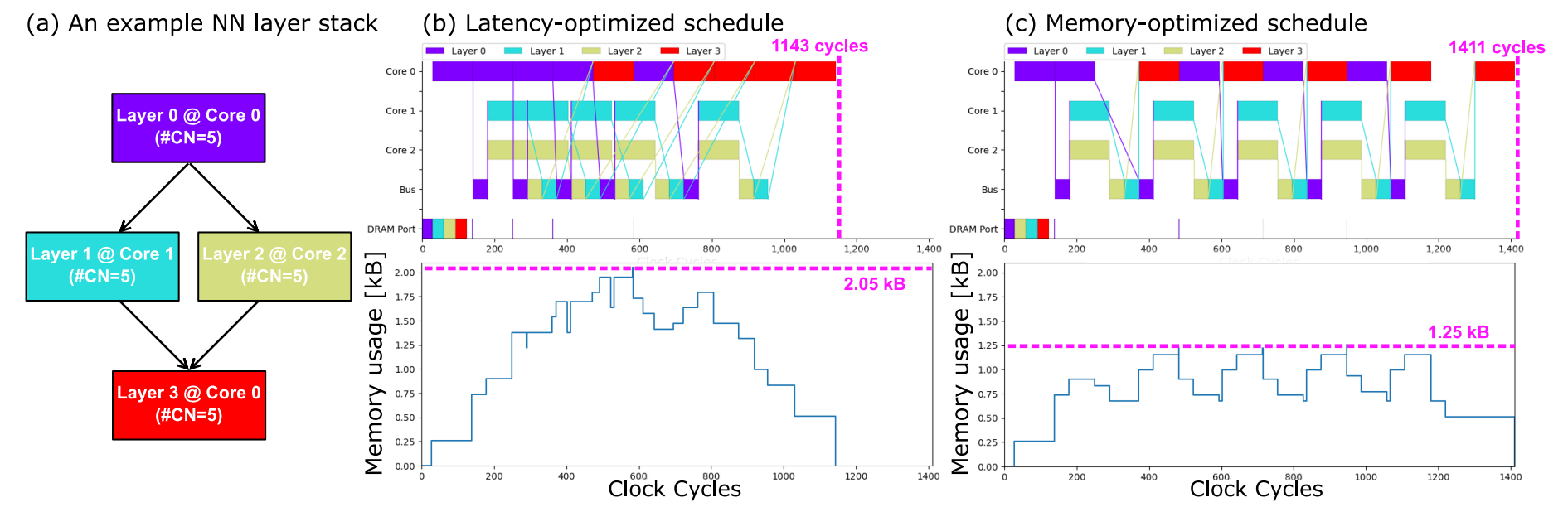 HW Arch.
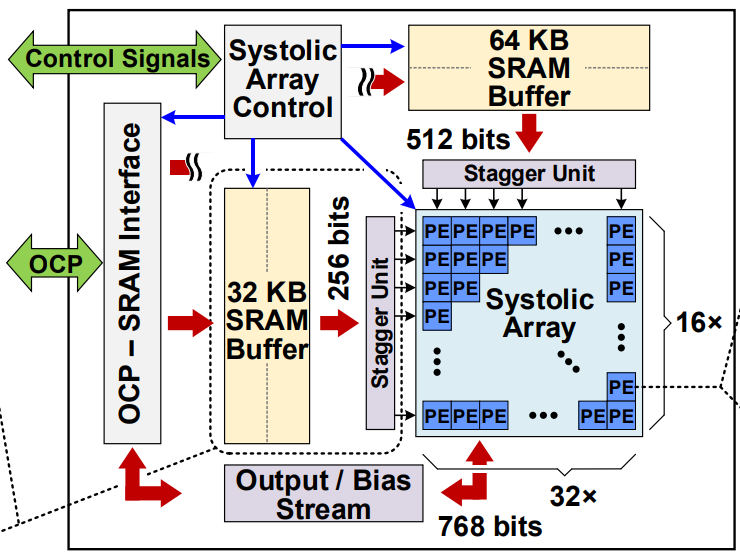 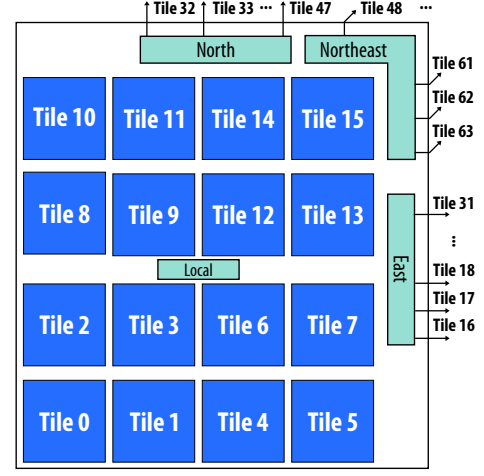 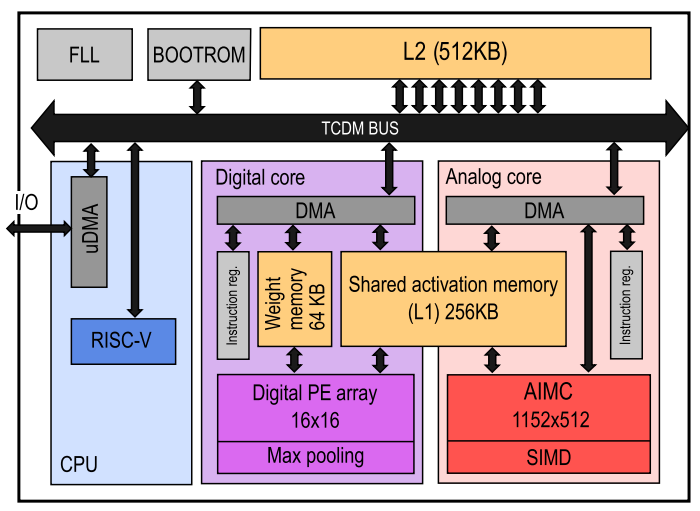 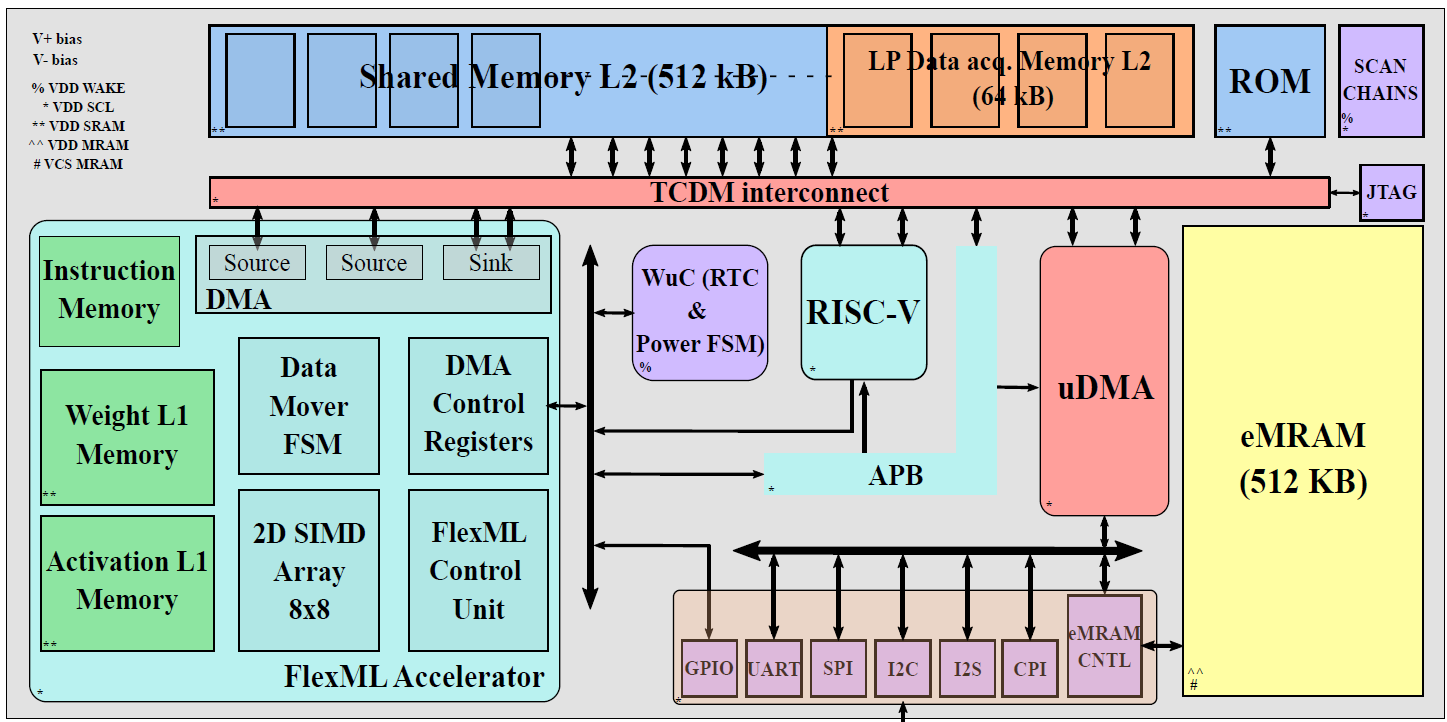 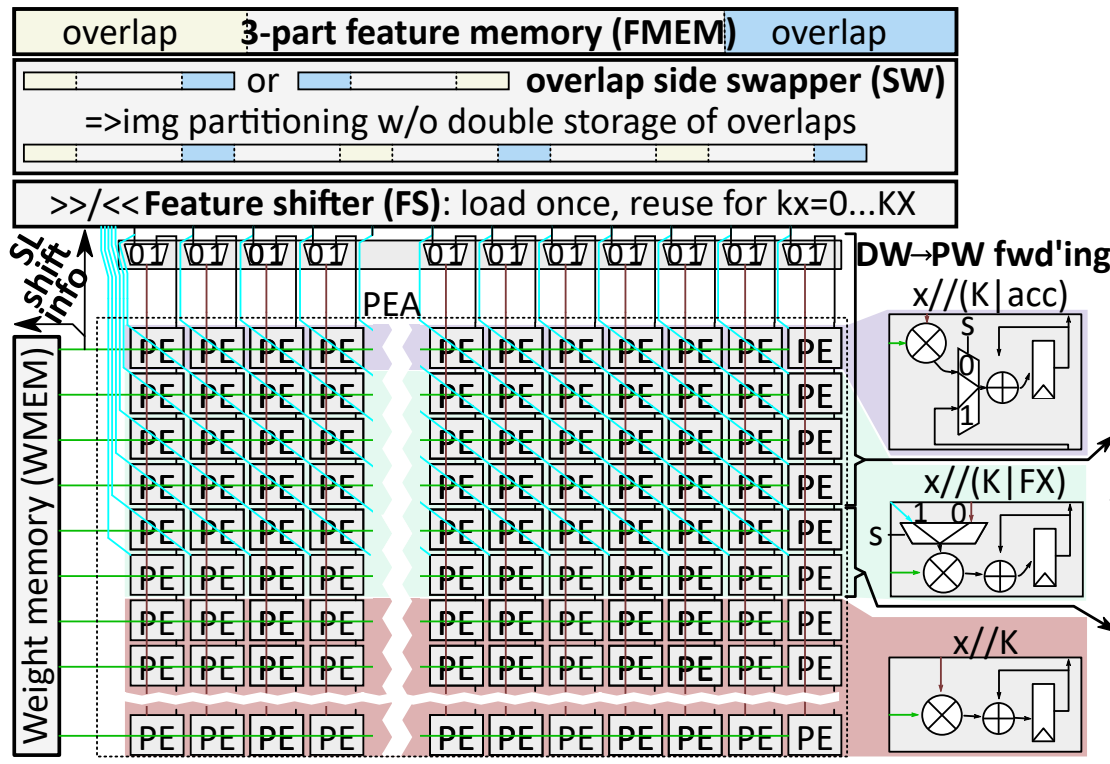 Technology
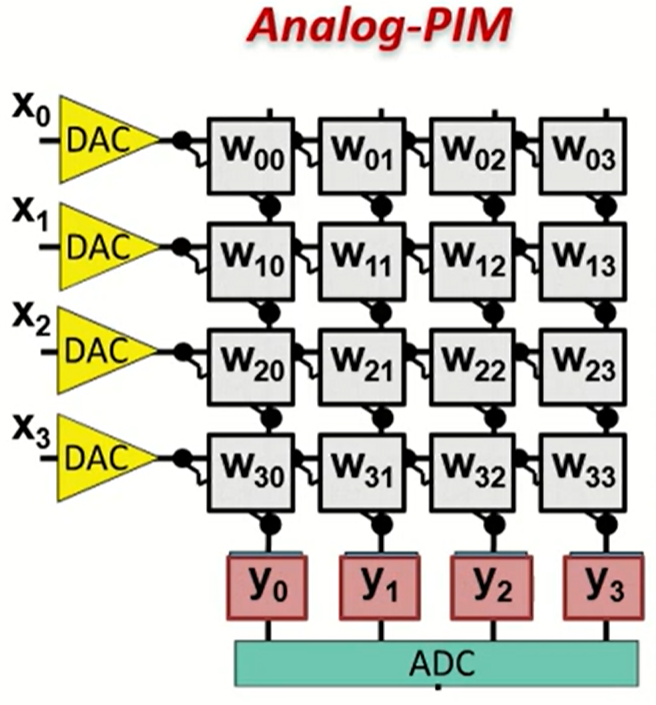 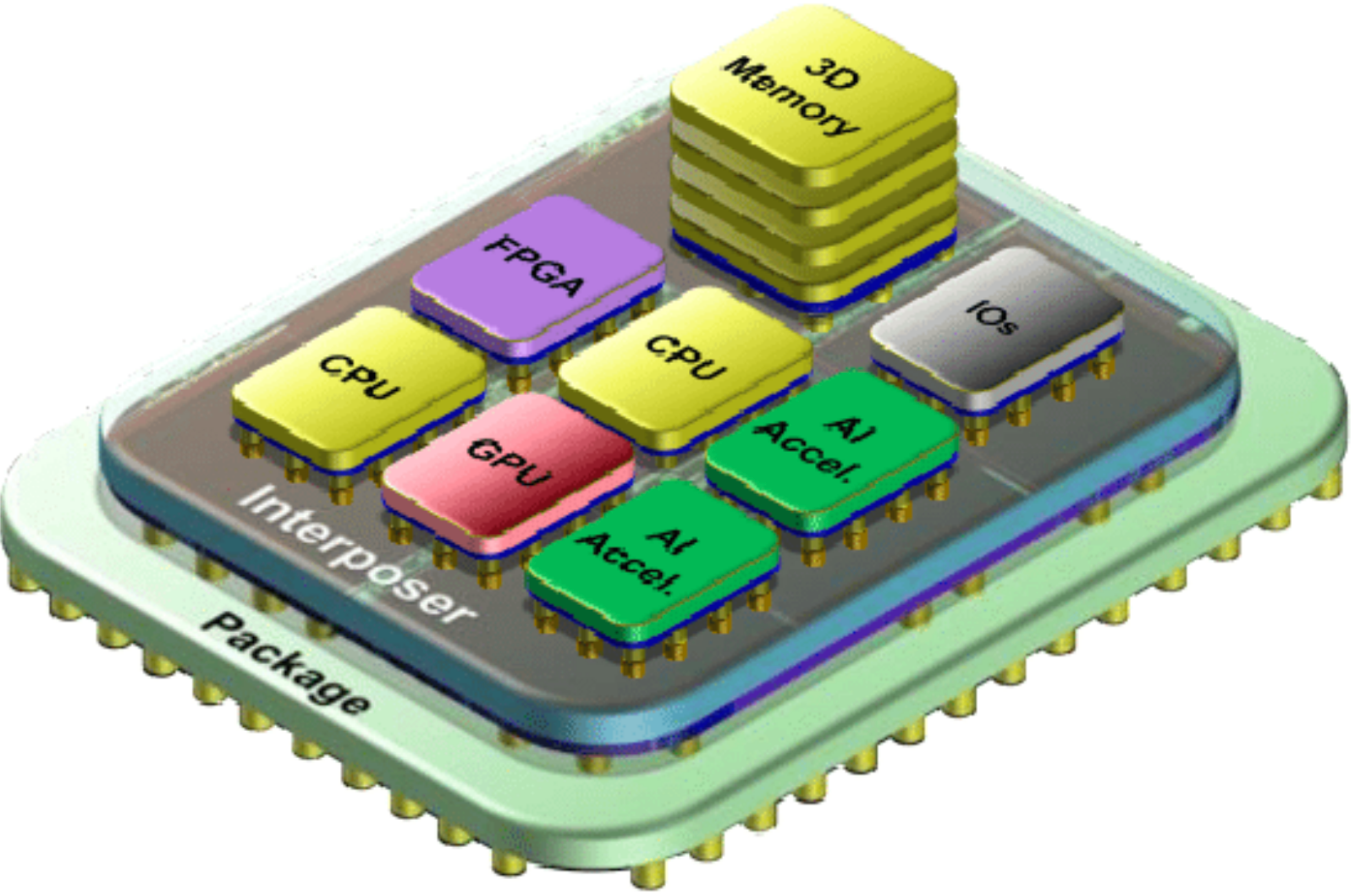 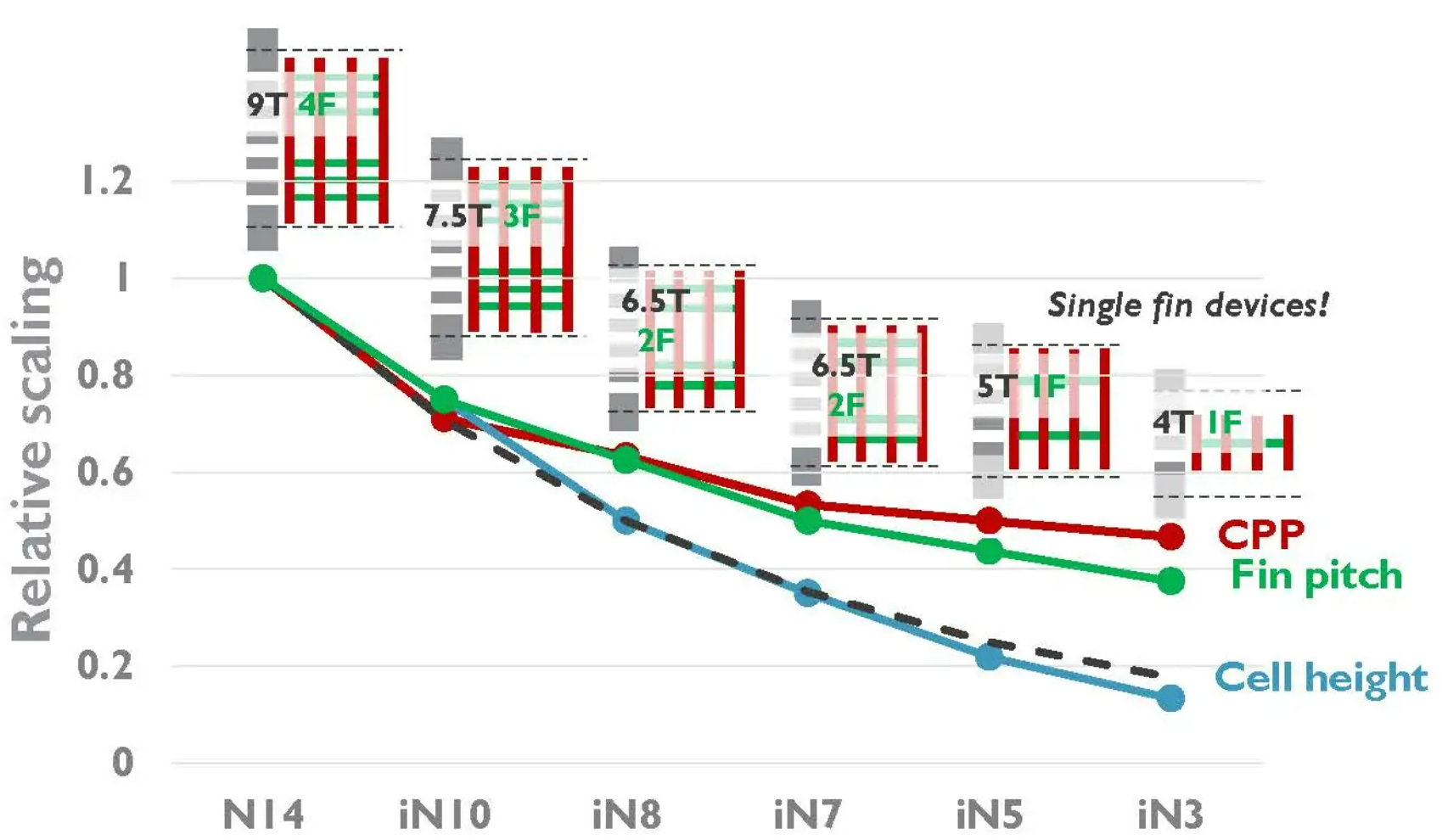 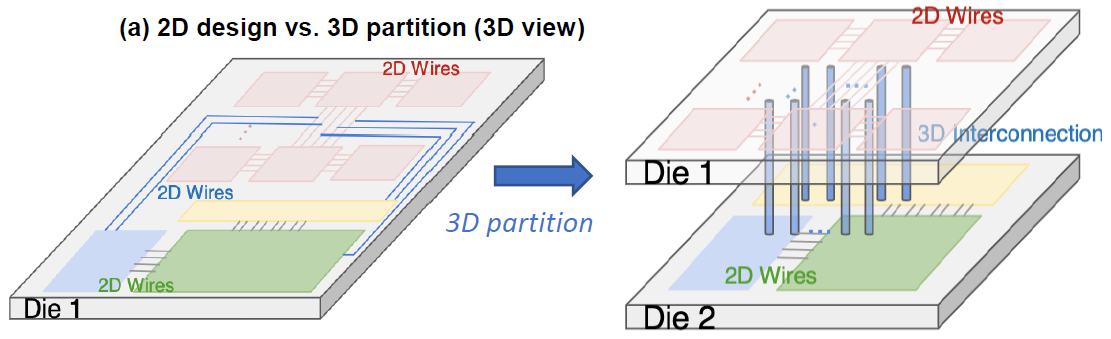 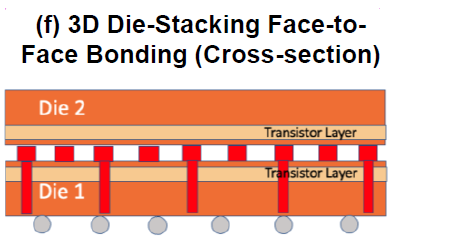 DNN Layer
A DNN Conv2D layer: 

3D operand (W/I/O) space.

7D nested for-loop MAC operation.

Each Operand has its own (ir)relevant loop dimensions.

r loops contribute to data size.
ir loops contribute to data reuse.
pr loops contribute to both
data size and data reuse.
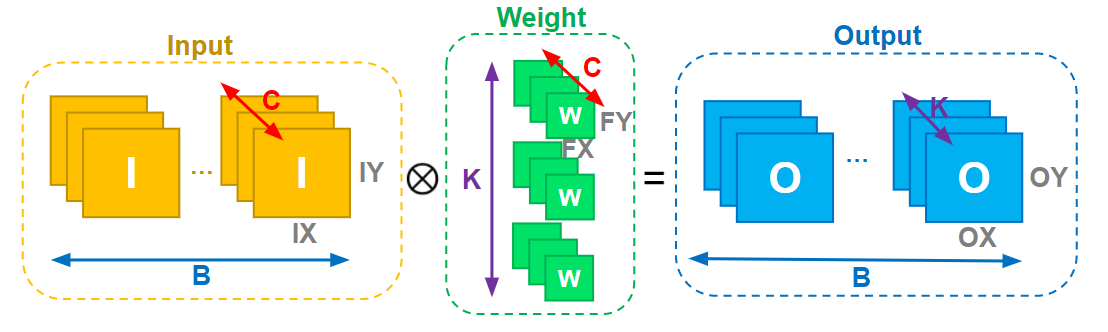 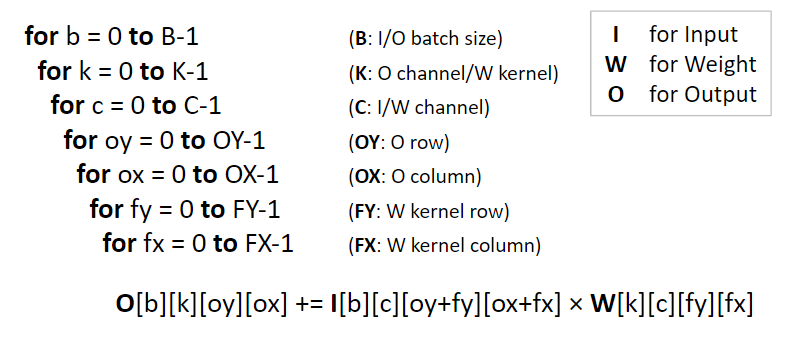 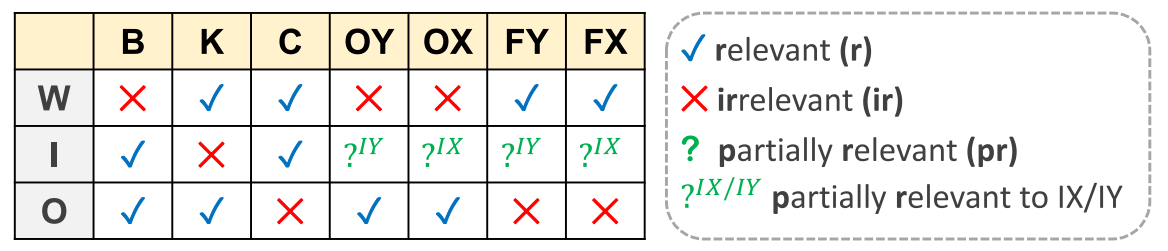 DNN Layer
Conv2D
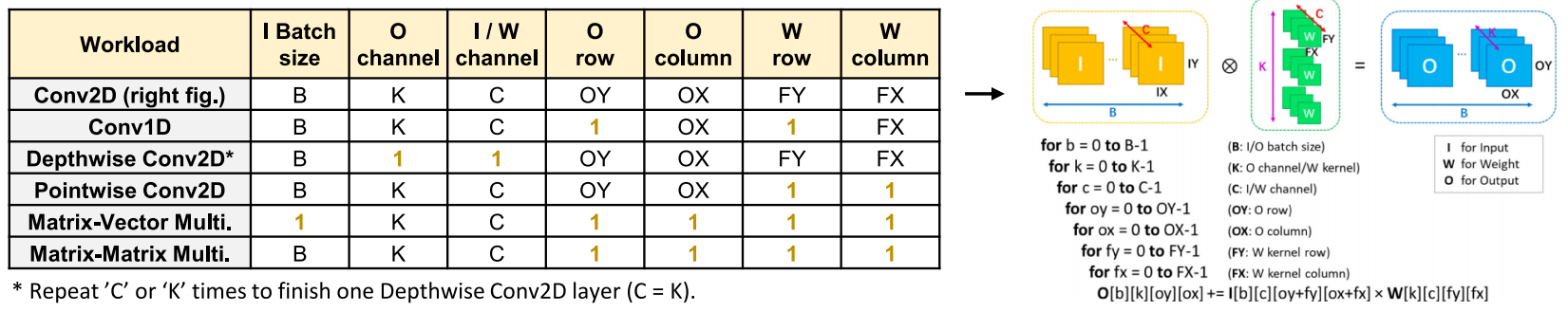 MMM
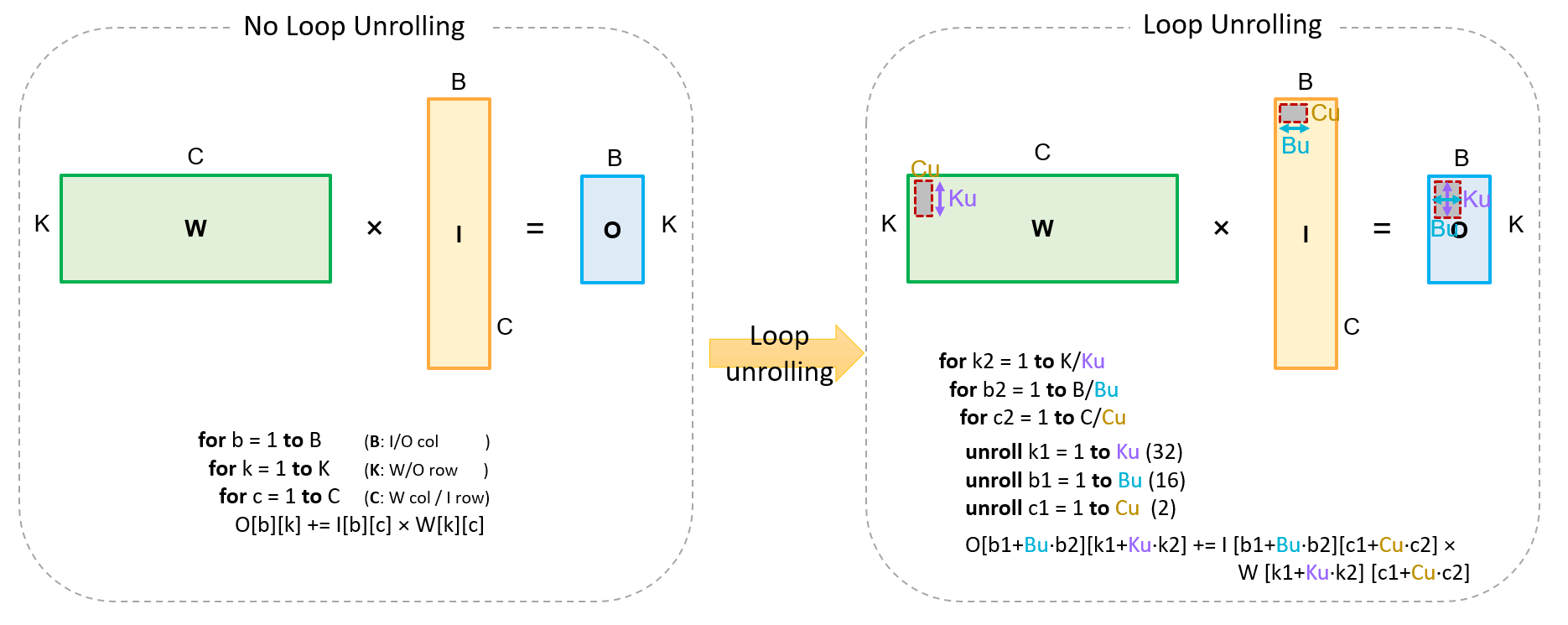 Most ML workloads fit into the regular nested for-loop format.

No data dependency between each for-loop.
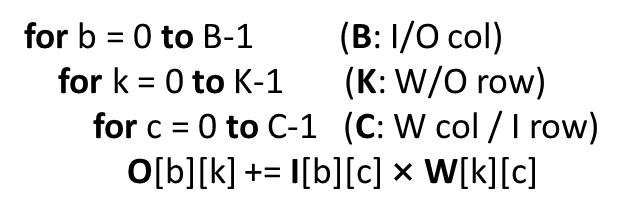 DNN Accelerator
Memory Hierarchy
Off-chip DRAM
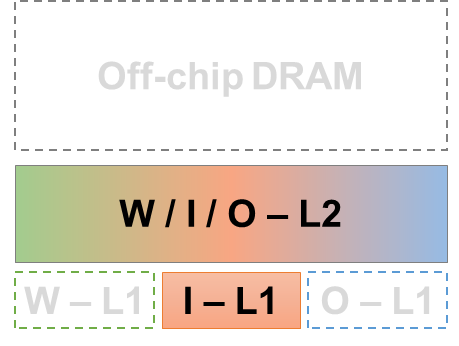 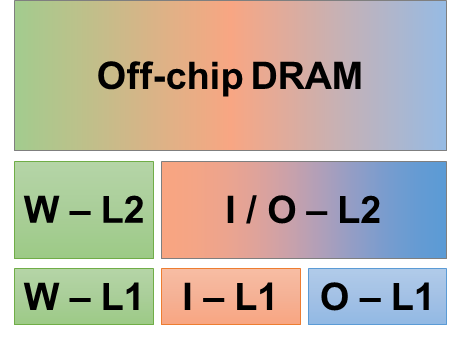 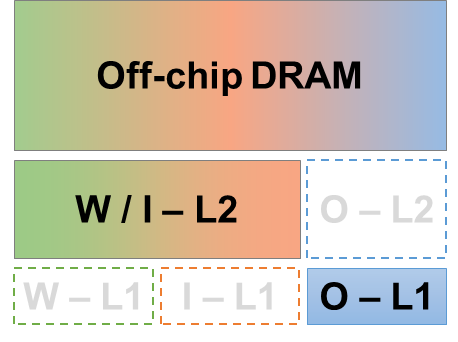 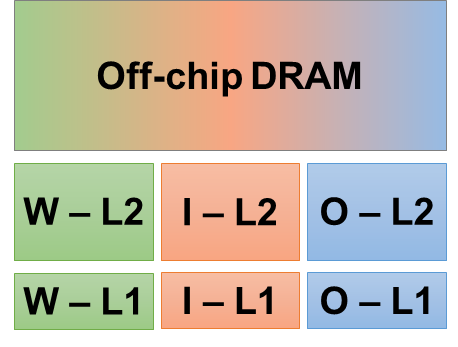 …
W – L2
I – L2
O – L2
PE Array & Interconnects
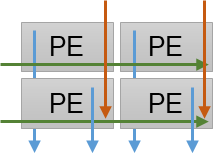 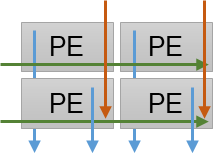 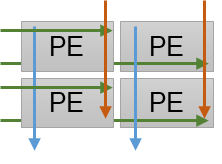 I – L1
O – L1
W – L1
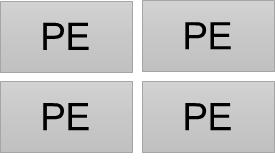 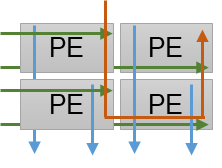 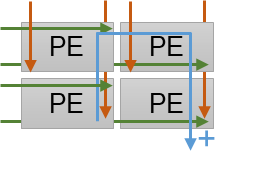 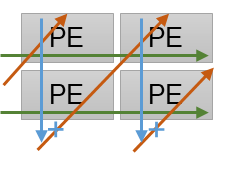 PE
PE
PE
PE
…
W
I
O
PE
PE
PE
PE
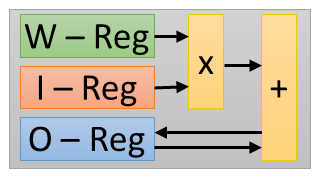 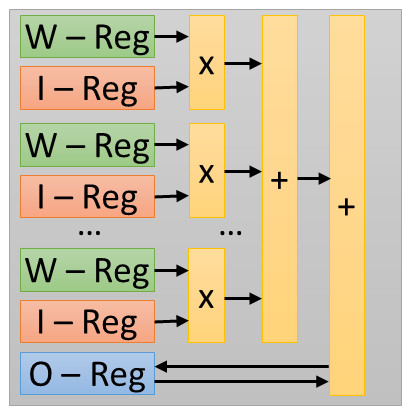 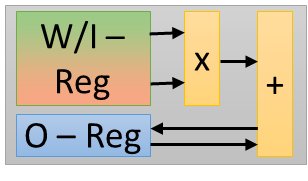 PE
PE
PE
PE
PE Design
PE
PE
PE
PE
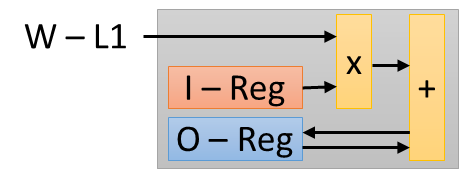 PE
Large Design Degrees of Freedom!
…
Mapping (a.k.a. Dataflow)
Temporal Mapping
(Loop tilling, ordering)
Off-chip DRAM
Data Stationarity
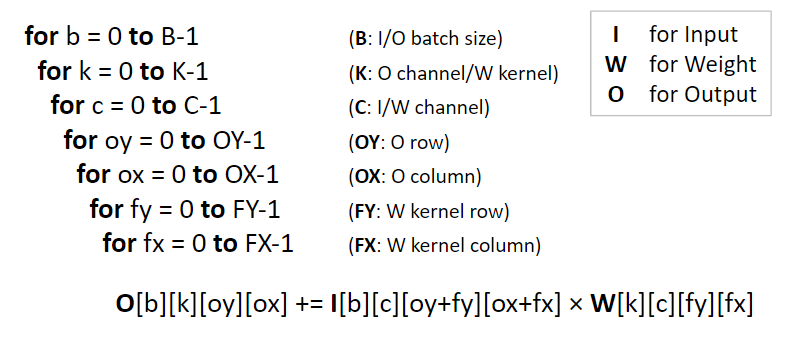 W – L2
I – L2
O – L2
I – L1
O – L1
W – L1
PE
PE
PE
PE
MAC
W – Reg
I – Reg
PE
PE
PE
PE
O – Reg
PE
PE
PE
PE
Operation Parallelism
PE
PE
PE
PE
Spatial Mapping
(Loop unrolling)
Large Design Degrees of Freedom!
Loop Ordering and Splitting
K=4
W
for b in [0: 3): 
  for k in [0: 4):
    for c in [0: 8):
      O[b][k] = I[b][c] × W[k][c]
K=4
C=8
I
O
=
×
B=3
B=3
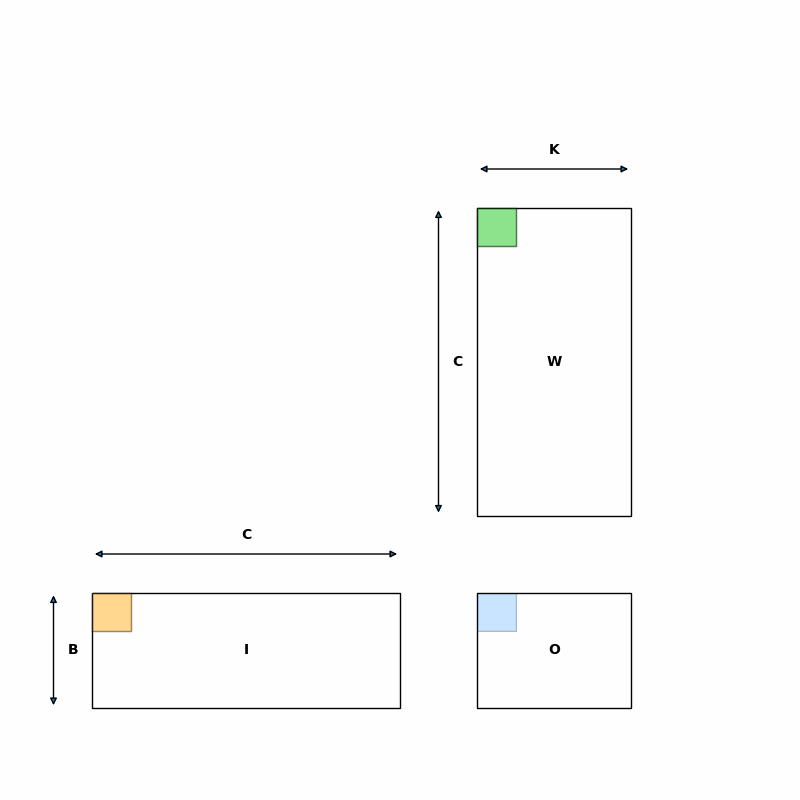 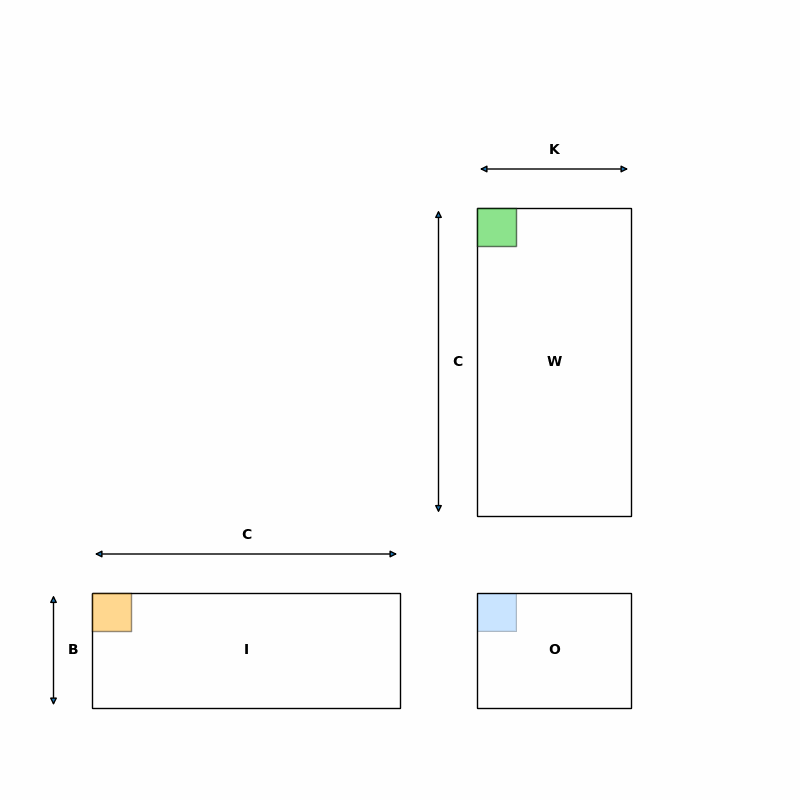 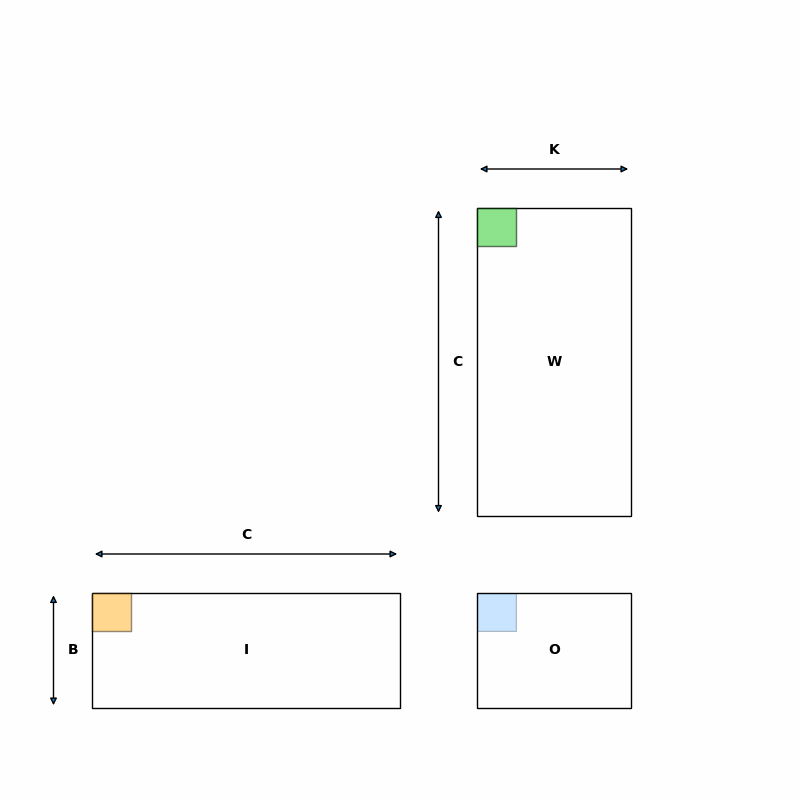 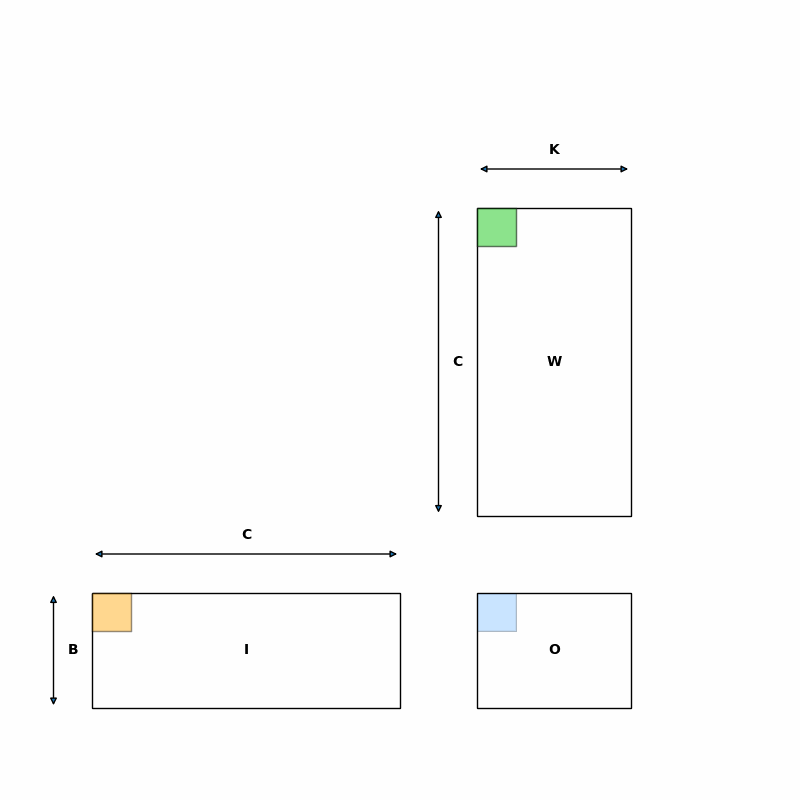 C=8
for k2 in [0: 2):
  for c in [0: 8): 
    for b in [0: 3):
      for k1 in [0: 2):
O[b][2k2+k1] = I[b][c] × W[2k2+k1][c]
for b in [0: 3): 
  for k in [0: 4):
    for c in [0: 8):
O[b][k] = I[b][c] × W[k][c]
for b in [0: 3): 
  for c in [0: 8):
    for k in [0: 4):
O[b][k] = I[b][c] × W[k][c]
for k in [0: 4):
  for c in [0: 8):
    for b in [0: 3): 
O[b][k] = I[b][c] × W[k][c]
Co-Exploration
Hardware
Algorithm
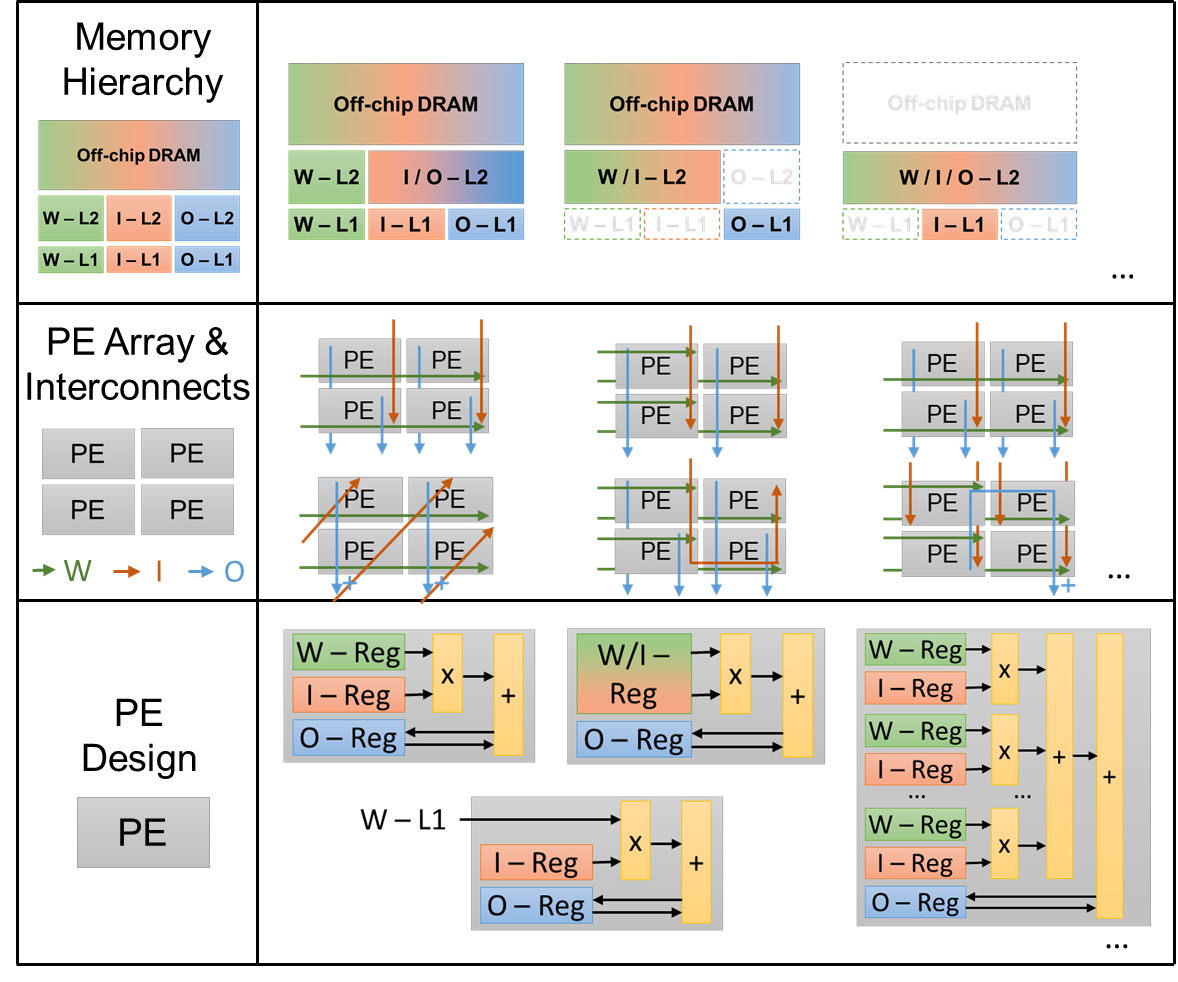 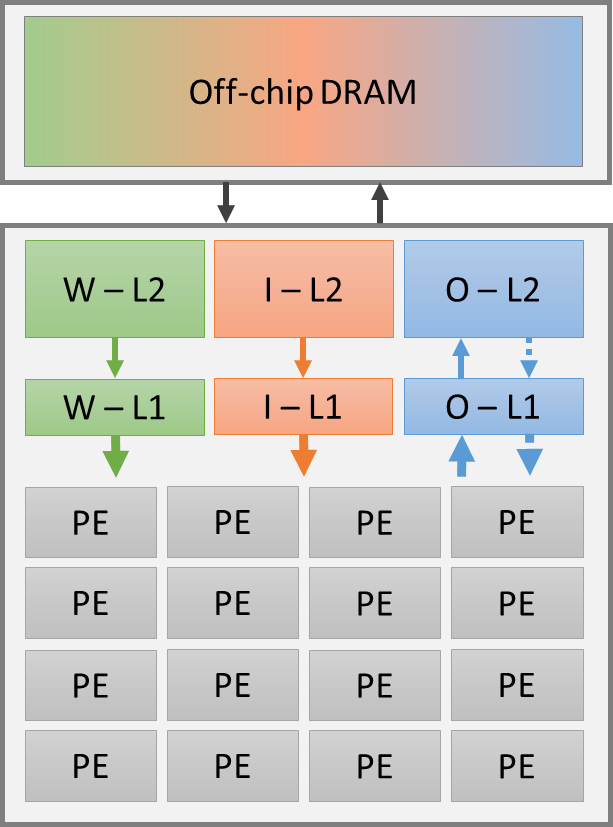 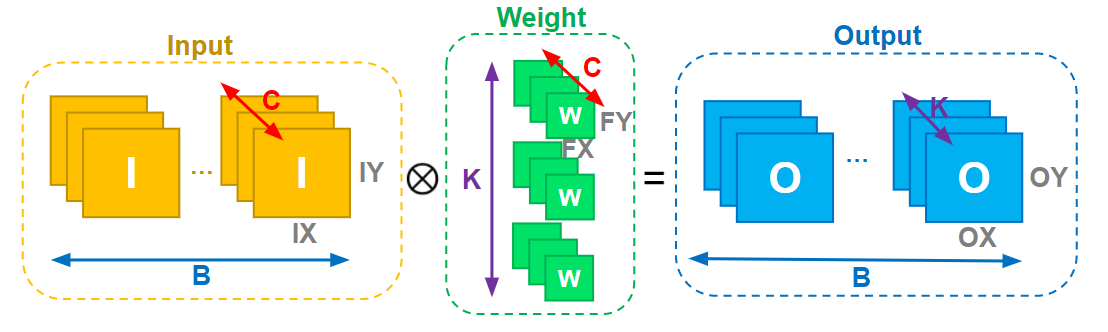 Technology and Others
Mapping
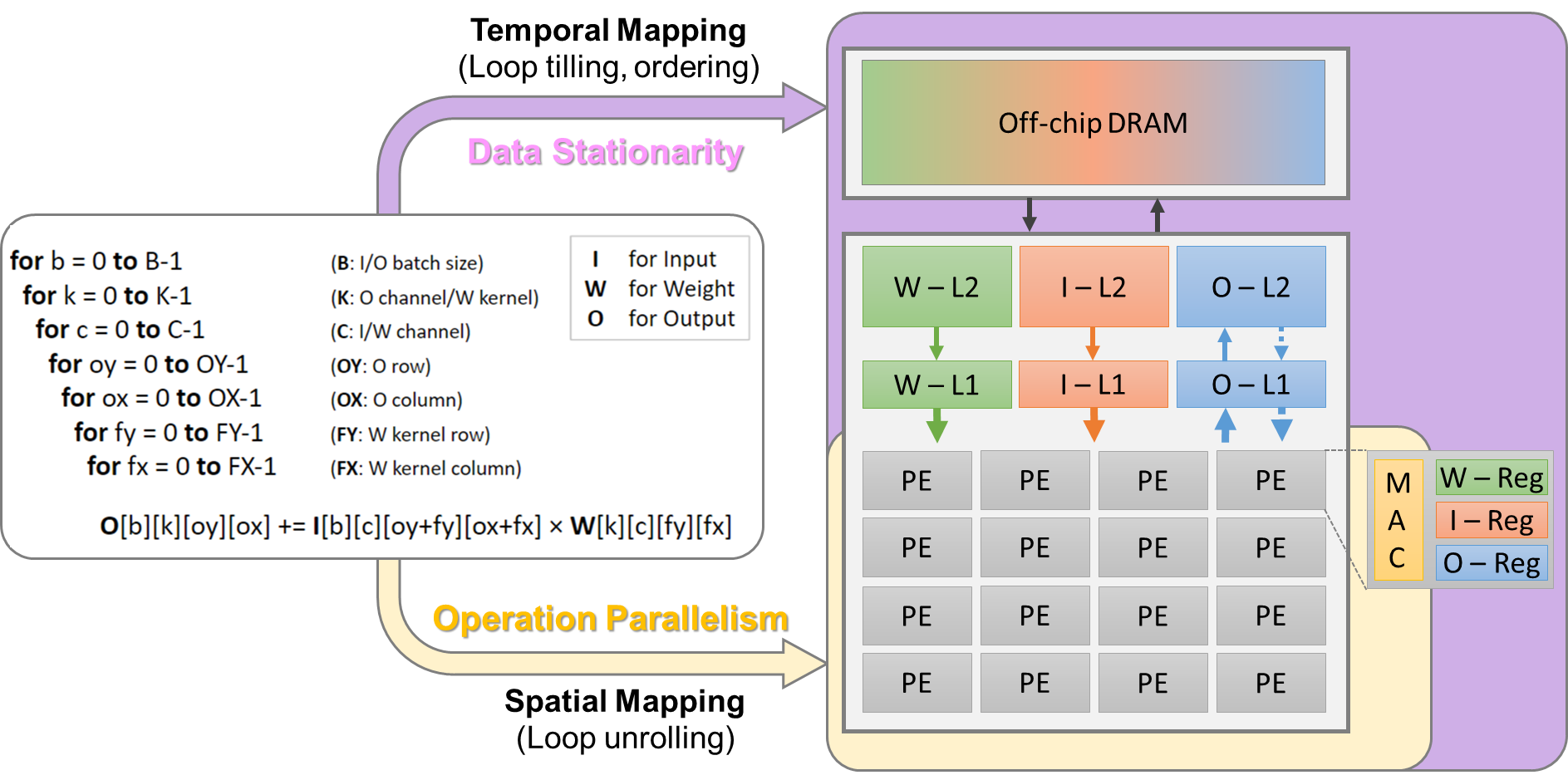 Technology: 65nm/40nm/28nm/…,
NVM, CIM, 3D IC, etc.

Others: Sparsity, various precisions, cross-layer execution, etc.
HUGE design space at each level & at combined levels.
Regular workload & Deterministic processing flow & Well-defined HW components.
Getting Started: Codespaces
https://github.com/ZigZag-Project/zigzag
Select ispass2023-tutorial
Create codespace
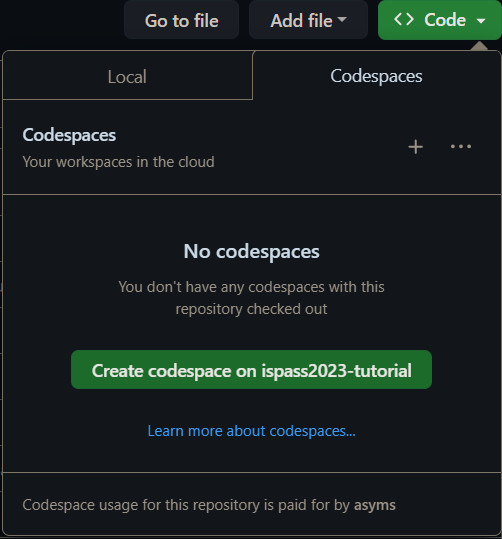 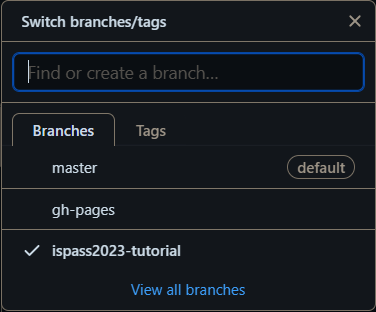 Getting Started: Manual Clone
https://github.com/ZigZag-Project/zigzag
$ git clone git@github.com:ZigZag-Project/zigzag.git
$ cd zigzag
$ conda create --name my-zigzag-env python=3.10 
$ conda activate my-zigzag-env
$ pip install –r requirements.txt
$ git checkout ispass2023-tutorial
$ code .
Lab 1: ZigZag Cost Model
Open lab1/main.py

Expects three arguments:
accelerator
model
mapping
Extracts names from the given arguments and sets inputs
Defines the sequence of stages to be executed
Runs the sequence of stages with inputs
Plots the returned CostModelEvaluation (CME)
Lab 1: ZigZag Cost Model
Model (workload) 
First layer of ResNet18 (ONNX format)
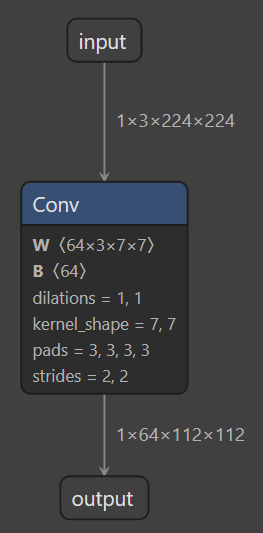 Lab 1: ZigZag Cost Model
DRAM
(I1/I2/O)
Accelerator 
TPU-like architecture
D1 : 32
I2
MAC
I2
I2
MAC
MAC
MAC
I2
GlobalBuffer
(I1/O)
I2
MAC
I2
MAC
I2
MAC
I2
MAC
D2 : 32
.....
I2
MAC
I2
MAC
I2
MAC
.....
I2
MAC
MAC
I2
I2
MAC
I2
MAC
O
O
O
O
Lab 1: ZigZag Cost Model
Mapping 

Defines mapping of layers onto accelerator
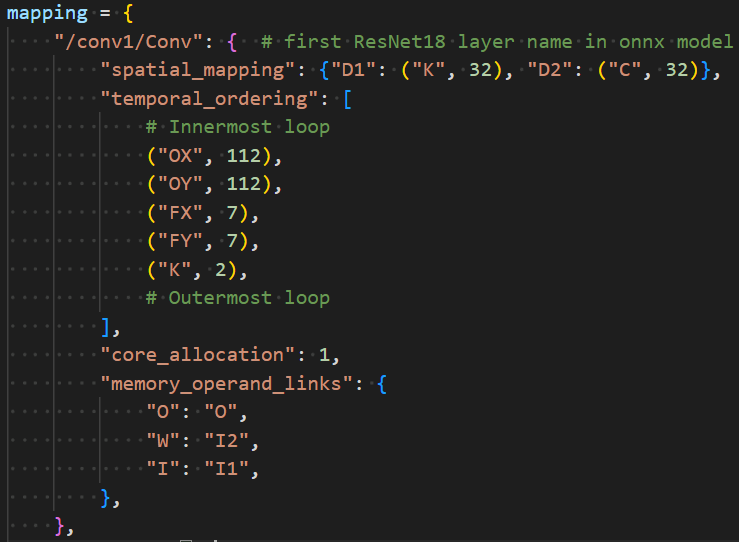 Lab 1: ZigZag Cost Model
DRAM
(I1/I2/O)
D1 : 32
Unroll K
I2
MAC
I2
I2
MAC
MAC
MAC
I2
GlobalBuffer
(I1/O)
I2
MAC
I2
MAC
I2
MAC
I2
MAC
D2 : 32
Unroll C
.....
I2
MAC
I2
MAC
I2
MAC
.....
I2
MAC
MAC
I2
I2
MAC
I2
MAC
O
O
O
O
Lab 1: ZigZag Cost Model
Mapping 

Defines mapping of layers onto accelerator
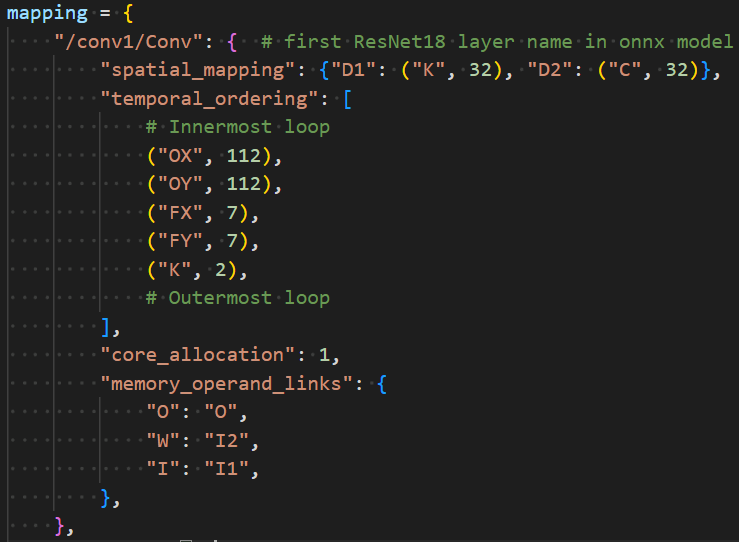 Lab 1: ZigZag Cost Model
DRAM
(I/W/O)
D1 : 32
I1  I	I2  W	O  O
Unroll K
W
MAC
W
W
MAC
MAC
MAC
W
GlobalBuffer
(I/O)
W
MAC
W
MAC
W
MAC
W
MAC
D2 : 32
Unroll C
.....
W
MAC
W
MAC
W
MAC
.....
W
MAC
MAC
W
W
MAC
W
MAC
O
O
O
O
Lab 1: ZigZag Cost Model
First experiment:
model = “lab1/resnet18_first_layer.onnx”
accelerator = “zigzag.inputs.examples.hardware.TPU_like”
mapping = “mapping”

Run lab1/main.py
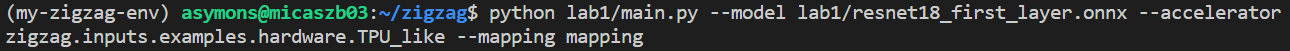 Lab 1: ZigZag Cost Model
Second experiment:
Modify lab1/mapping.py:
Change temporal loop ordering
Run lab1/main.py
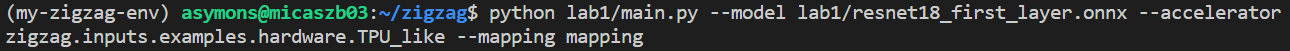 Lab 2: Automating temporal mapping
Copy lab1/main.py  lab2/main.py
Replace TemporalOrderingConversionStage  LomaStage
Change dump_filename_pattern
Change plotting save_path

Copy lab1/mapping.py  lab2/mapping.py
Remove temporal_ordering
Lab 2: Automating temporal mapping
First experiment:
model = “lab2/resnet18_first_layer.onnx”
accelerator = “zigzag.inputs.examples.hardware.TPU_like”
mapping = “mapping”

Run lab2/main.py
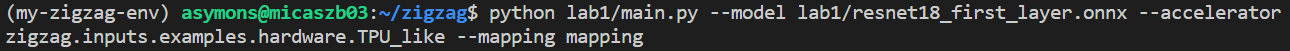 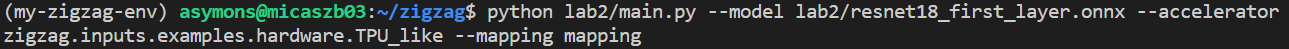 Lab 2: User-defined workload
Copy lab2/main.py  lab2/main_user_defined.py
Replace ONNXModelParserStage WorkloadParserStage
Change dump_filename_pattern
Change plotting save_path
Lab 2: User-defined workload
Second experiment:
model = “resnet18_first_layer”
accelerator = “zigzag.inputs.examples.hardware.TPU_like”
mapping = “mapping”

Run lab2/main_user_defined.py
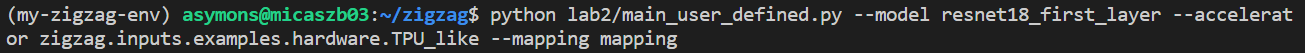 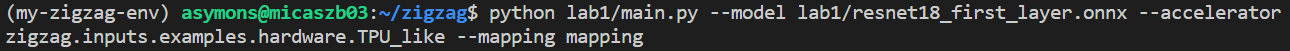 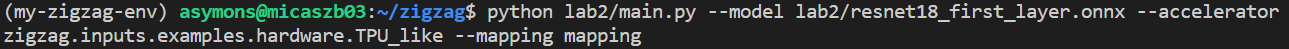 Intermezzo: API
ZigZag is also distributed on PyPI


API call for common use-case
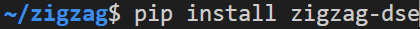 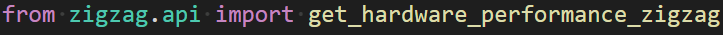 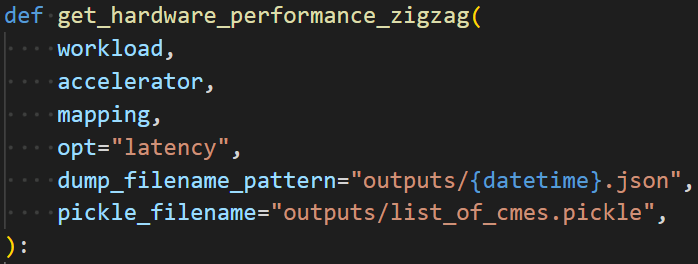 Break
Lab 3 & 4 after the break
Start at 10.30 AM
Lab 3: Architectural impact
Open lab3/inputs/hardware/c_k.py
Definition of multiplier array
Definition of memory hierarchy
Definition of core
Lab 3: c_k.py
memory_instances
dram
rf_1B
l1_io
l2_io
l1_w
l2_w
rf_4B
Lab 3: c_k.py
multiplier_array
D1 : 32
MAC
MAC
MAC
MAC
MAC
MAC
MAC
MAC
D2 : 32
.....
MAC
MAC
MAC
.....
MAC
MAC
MAC
MAC
Lab 3: c_k.py
multiplier_array
rf_1B
I2
I2
I2
I2
I2
I2
I2
I2
I2
I2
I2
I2
I2
I2
I2
D1 : 32
MAC
MAC
MAC
MAC
MAC
MAC
MAC
MAC
D2 : 32
.....
MAC
MAC
MAC
.....
MAC
MAC
MAC
MAC
Lab 3: c_k.py
multiplier_array
rf_1B
rf_1B
I2
I2
I2
I2
I2
I2
I2
I2
I2
I2
I2
I2
I2
I2
I2
D1 : 32
MAC
MAC
MAC
MAC
I1
I1
I1
I1
MAC
MAC
MAC
MAC
D2 : 32
...
MAC
MAC
MAC
.....
MAC
MAC
MAC
MAC
Lab 3: c_k.py
multiplier_array
rf_1B
rf_1B
rf_4B
I2
I2
I2
I2
I2
I2
I2
I2
I2
I2
I2
I2
I2
I2
I2
D1 : 32
MAC
MAC
MAC
MAC
I1
I1
I1
I1
MAC
MAC
MAC
MAC
D2 : 32
...
MAC
MAC
MAC
.....
MAC
MAC
MAC
MAC
O
O
O
O
Lab 3: c_k.py
multiplier_array
rf_1B
rf_1B
rf_4B
l1_w
I2
I2
I2
I2
I2
I2
I2
I2
I2
I2
I2
I2
I2
I2
I2
I2
MAC
MAC
MAC
MAC
I1
I1
I1
I1
MAC
MAC
MAC
MAC
...
MAC
MAC
MAC
.....
MAC
MAC
MAC
MAC
O
O
O
O
Lab 3: c_k.py
multiplier_array
rf_1B
rf_1B
rf_4B
l1_w
l1_io
I2
I2
I2
I2
I2
I2
I2
I2
I2
I2
I2
I2
I2
I2
I2
I2
I1/O
MAC
MAC
MAC
MAC
I1
I1
I1
I1
MAC
MAC
MAC
MAC
...
MAC
MAC
MAC
.....
MAC
MAC
MAC
MAC
O
O
O
O
Lab 3: c_k.py
I2
multiplier_array
rf_1B
rf_1B
rf_4B
l1_w
l1_io
l2_w
I2
I2
I2
I2
I2
I2
I2
I2
I2
I2
I2
I2
I2
I2
I2
I2
I1/O
MAC
MAC
MAC
MAC
I1
I1
I1
I1
MAC
MAC
MAC
MAC
...
MAC
MAC
MAC
.....
MAC
MAC
MAC
MAC
O
O
O
O
Lab 3: c_k.py
multiplier_array
rf_1B
rf_1B
rf_4B
l1_w
l1_io
l2_w
l2_io
I2
I2
I2
I2
I2
I2
I2
I2
I2
I2
I2
I2
I2
I2
I2
I2
I2
I1/O
I1/O
MAC
MAC
MAC
MAC
I1
I1
I1
I1
MAC
MAC
MAC
MAC
...
MAC
MAC
MAC
.....
MAC
MAC
MAC
MAC
O
O
O
O
Lab 3: c_k.py
multiplier_array
rf_1B
rf_1B
rf_4B
l1_w
l1_io
l2_w
l2_io
dram
I2
I1/
I2/
O
I2
I2
I2
I2
I2
I2
I2
I2
I2
I2
I2
I2
I2
I2
I2
I2
I1/O
I1/O
MAC
MAC
MAC
MAC
I1
I1
I1
I1
MAC
MAC
MAC
MAC
...
MAC
MAC
MAC
.....
MAC
MAC
MAC
MAC
O
O
O
O
Lab 3: Architectural impact
Open lab3/inputs/hardware/c_k.py
Definition of multiplier array
Definition of memory hierarchy
Definition of core

Open lab3/inputs/mapping/…
Definition of spatial mappings
Lab 3: Architectural impact
Open lab3/inputs/hardware/c_k.py
Definition of multiplier array
Definition of memory hierarchy
Definition of core

Open lab3/inputs/mapping/…
Definition of spatial mappings

Open lab3/main.py
Uses API call for every core architecture mapping
Uses API call for architecture comparison plot
Lab 3: Architectural impact
First experiment:
Run lab3/main.py
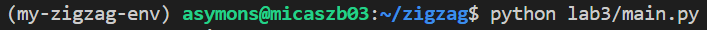 Conclusion: ZigZag
Hardware accelerator model based on array of multipliers and attached memory hierarchy
Hardware performance estimation of DNN layer through analytical cost model
Optimization of layer mapping through different stages
Enables co-exploration of accelerator & mapping
From ZigZag to Stream
Focus on Stream for the rest of the session
Traditional DNN Acceleration
An example workload
An example accelerator
DRAM
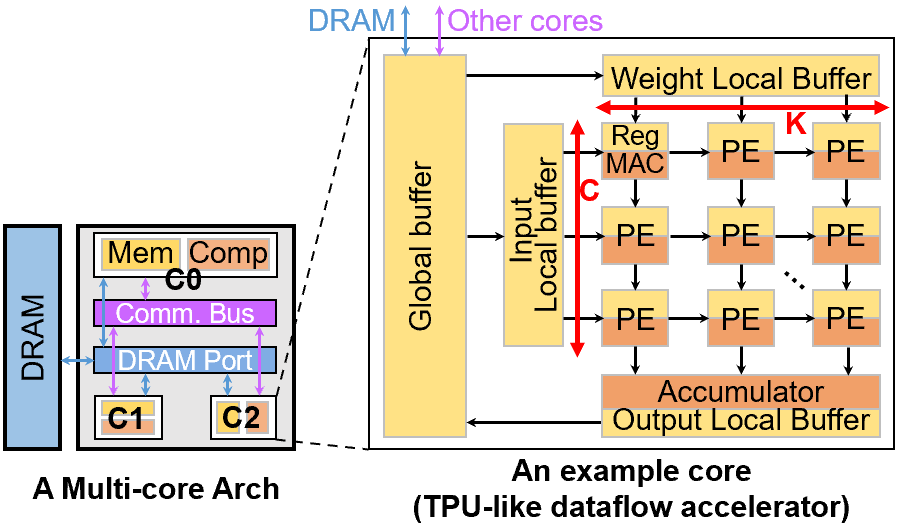 Timeline
Acceleration timeline
L2
L3
L4
L0
L1
Core 0
Layer 1
Layer 0
Layer 4
Layer 2
Layer 3
Multi-core DNN Acceleration
An example workload
A multi-core accelerator
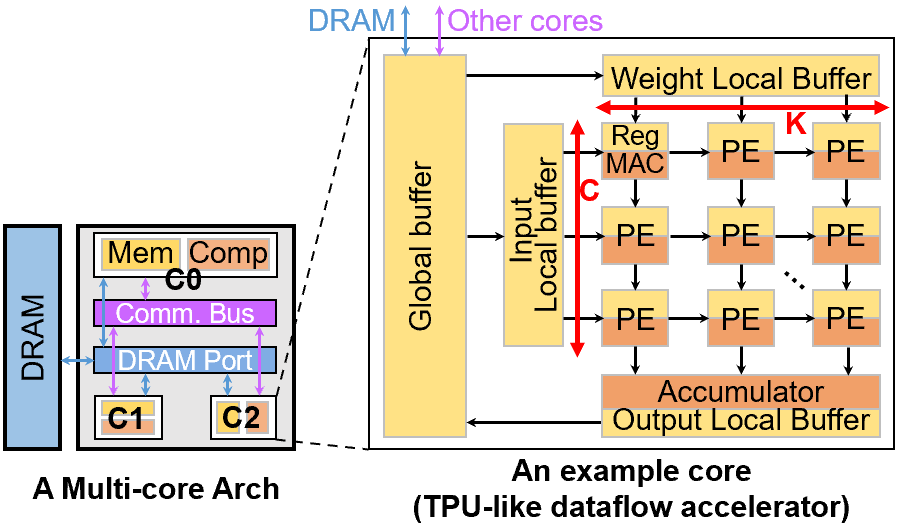 Timeline
Acceleration timeline
C0
0
DRAM
C0
C1
C1
1
4
C2
2
C3
C2
C3
3
Layer 1
Layer 0
Layer 4
Layer 2
Layer 3
Layer-fused processing
Tiled for layer-fused processing
A multi-core accelerator
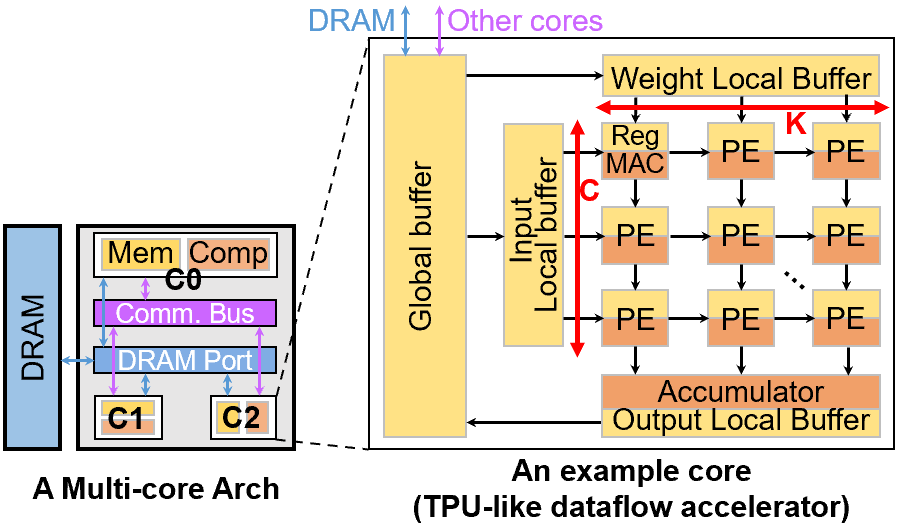 Timeline
Acceleration timeline
DRAM
C0
C1
C3
C2
C0
C1
0
0
L1
C2
1
4
1
4
L1
C3
2
2
L2
3
3
L0
L4
L2
L0
L4
L3
L3
Stream
An example workload
Tiled for layer-fused scheduling
Schedule the workload to hardware accelerators
Hardware
Schedule
(1)
(3)
SotA frameworks
ZigZag, Timeloop, …, Stream
Kwon et al. 2021, Stream
(2)
(4)
Timeline
DRAM
Memory
SotA frameworks
DeFiNES, TVM-Cascade, Stream
Stream
Compute
Core 0
C0
0
DRAM
C0
C1
L2
L3
L4
L0
L1
C1
1
4
Core 0
C2
2
C3
C2
C3
3
C0
0
1
2
3
4
0
1
2
3
4
C1
0
0
Core 0
L1
C2
1
4
1
4
L1
C3
2
2
L2
3
3
L0
L4
L2
L0
L4
Layer 1
L3
L3
Layer 0
Layer 4
Layer 2
Layer 3
What can Stream do?
Model single-core architecture (identical to ZigZag)
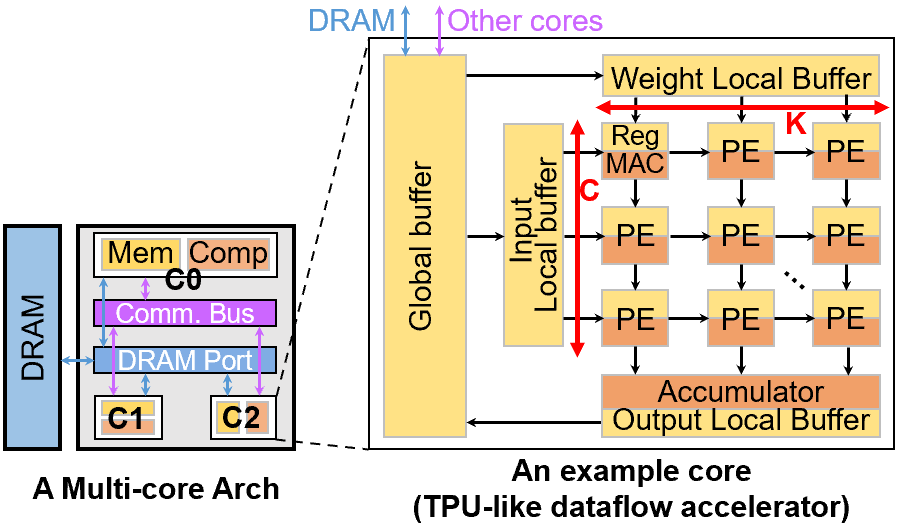 What can Stream do?
Model single-core architecture (identical to ZigZag)
 Model different multi-core topologies
DRAM
DRAM
C0
C1
C0
C1
DRAM
C0
C1
Comm. Bus
DRAM Bus
DRAM Rd. Bus
DRAM Bus
DRAM Wr. Bus
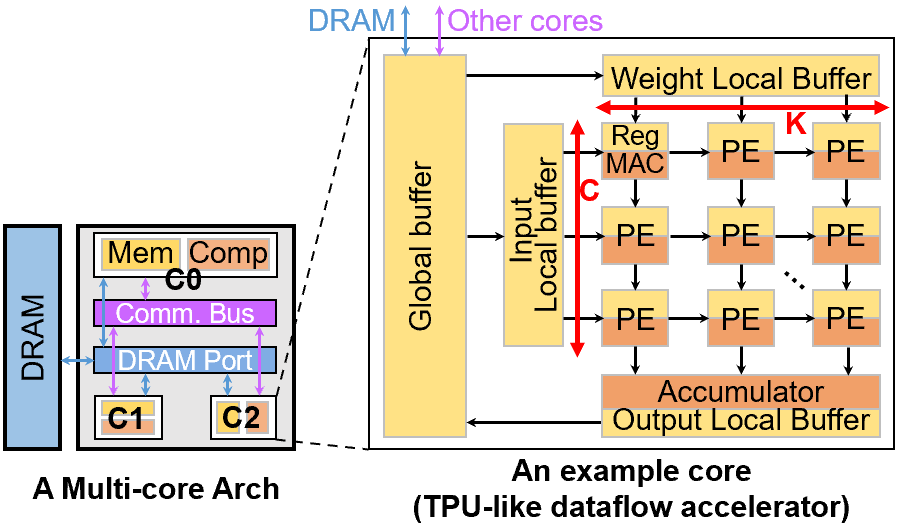 C3
C2
C3
C2
C3
C2
DRAM
C0
C1
DRAM Bus
C3
C2
What can Stream do?
Model single-core architecture (identical to ZigZag)
 Model different multi-core topologies
 Model different scheduling granularities
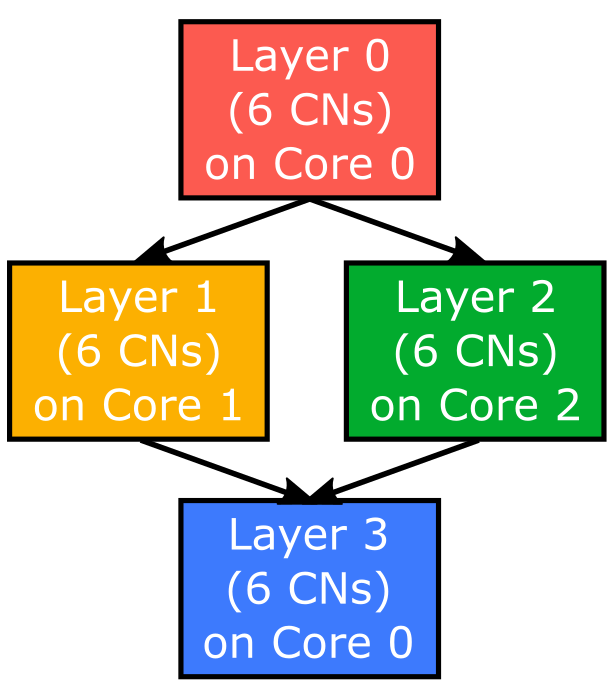 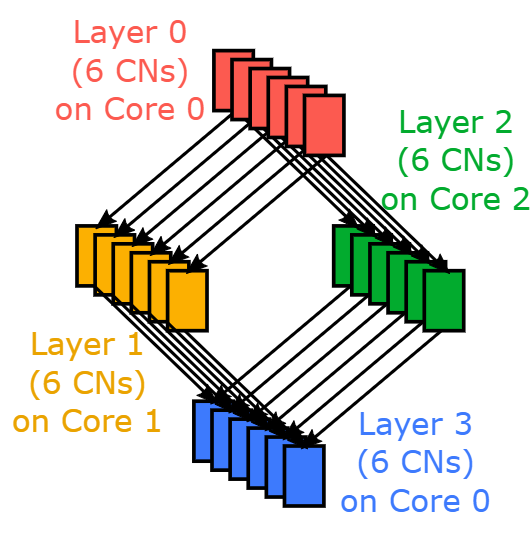 What can Stream do?
Model single-core architecture (identical to ZigZag)
 Model different multi-core topologies
 Model different scheduling granularities
 Model different scheduling heuristics
Latency-optimized schedule
Memory-optimized schedule
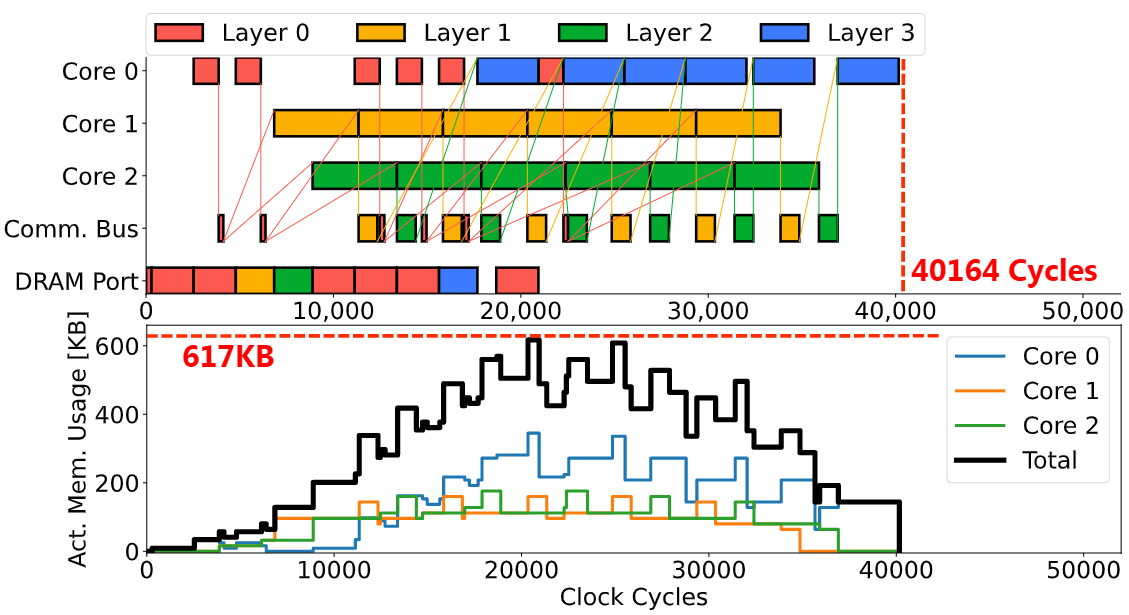 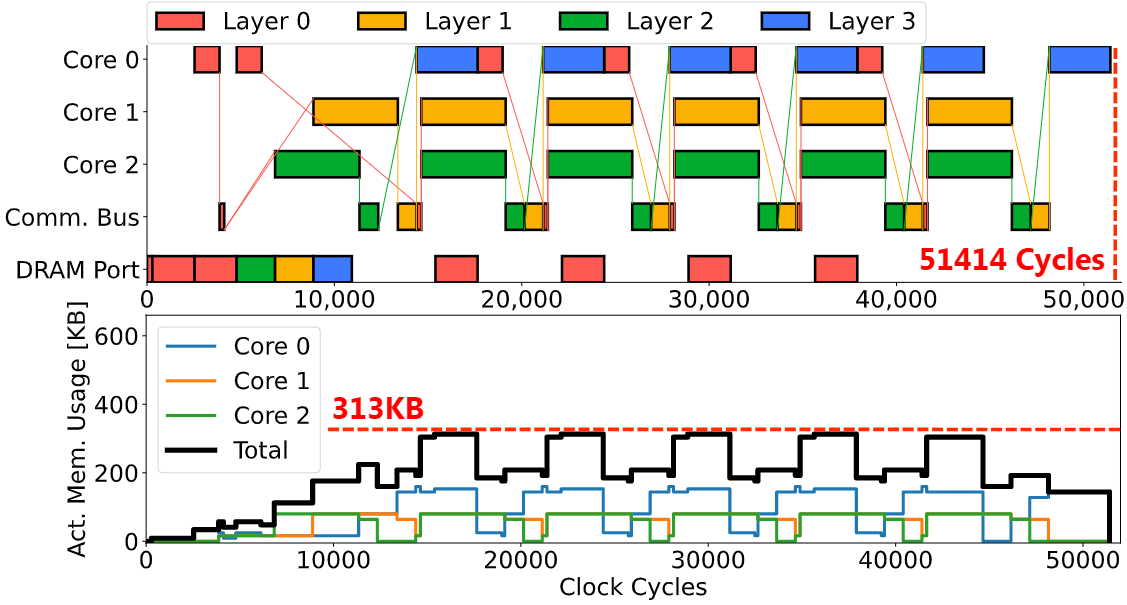 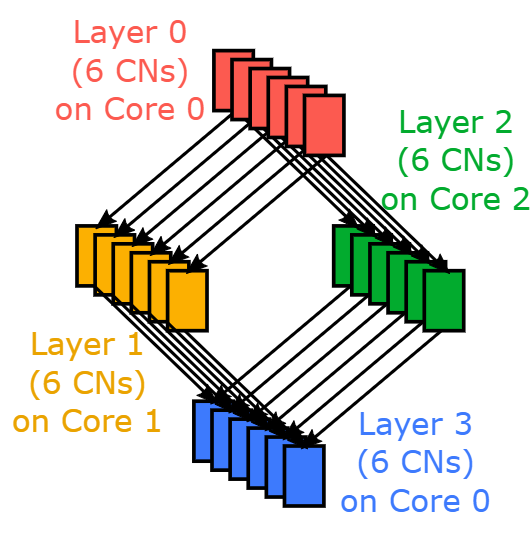 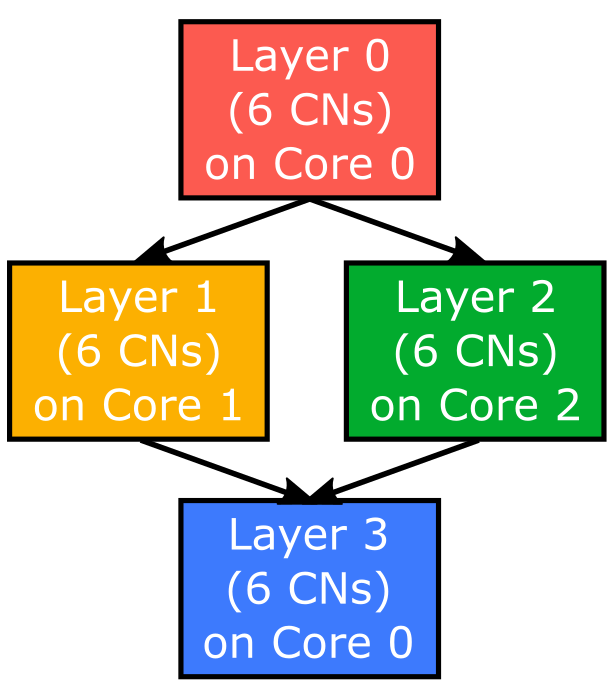 51
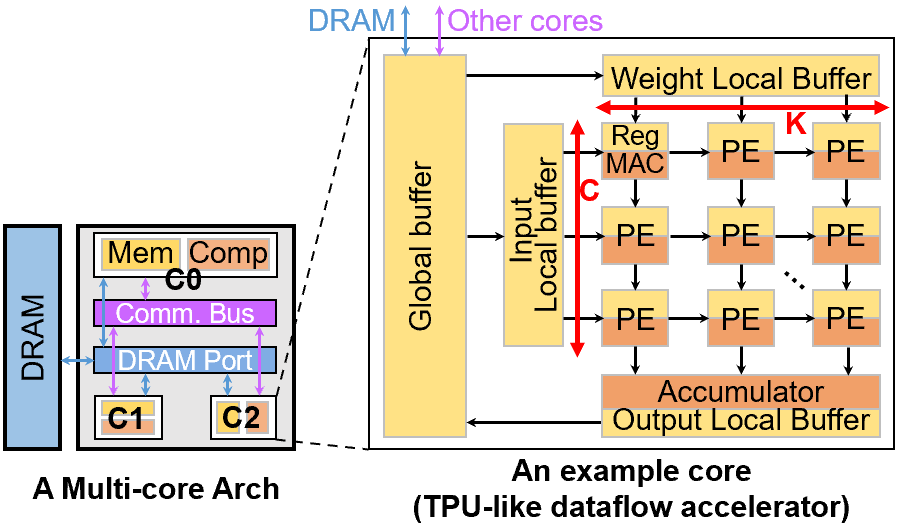 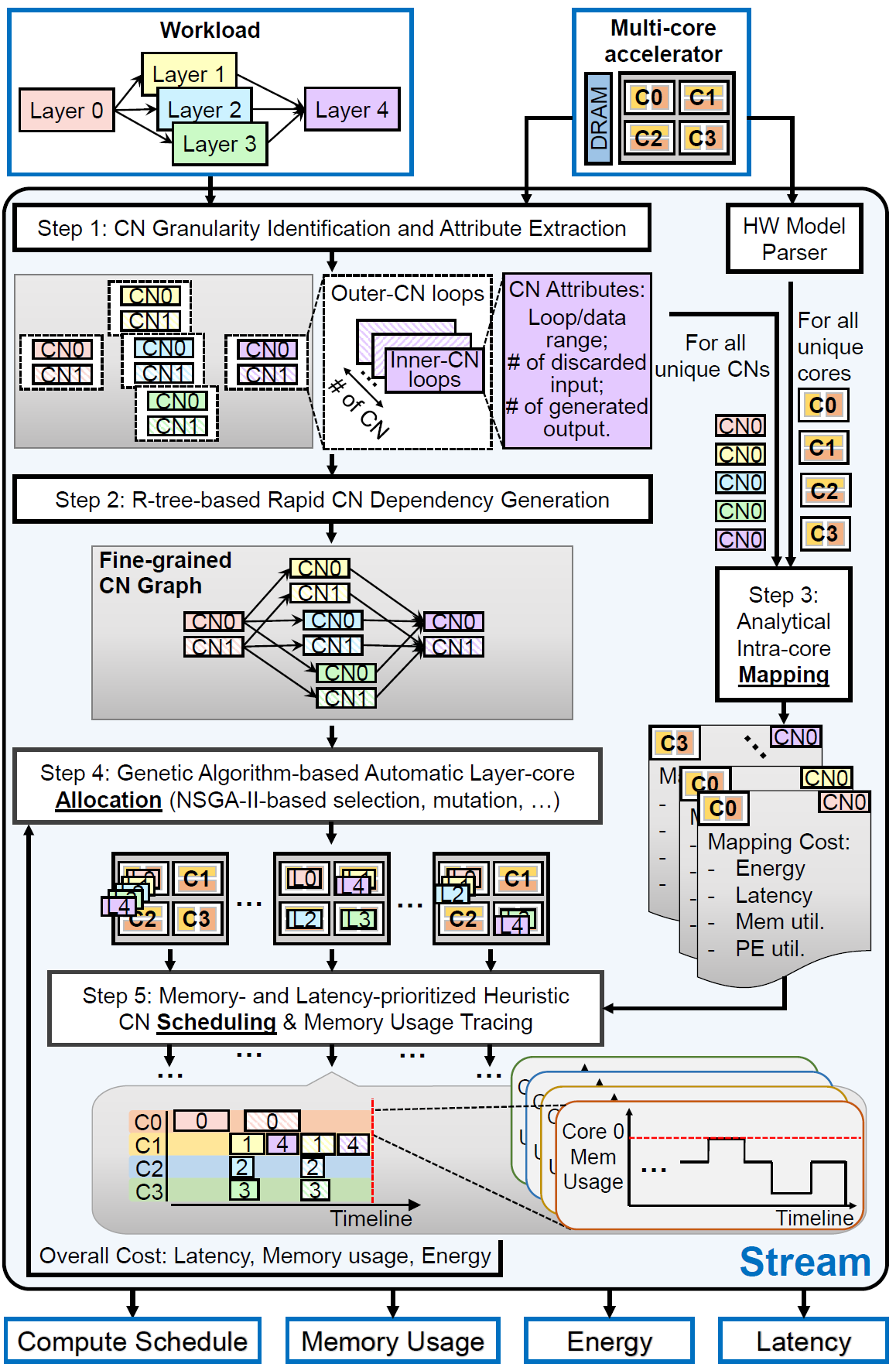 Stream Overview
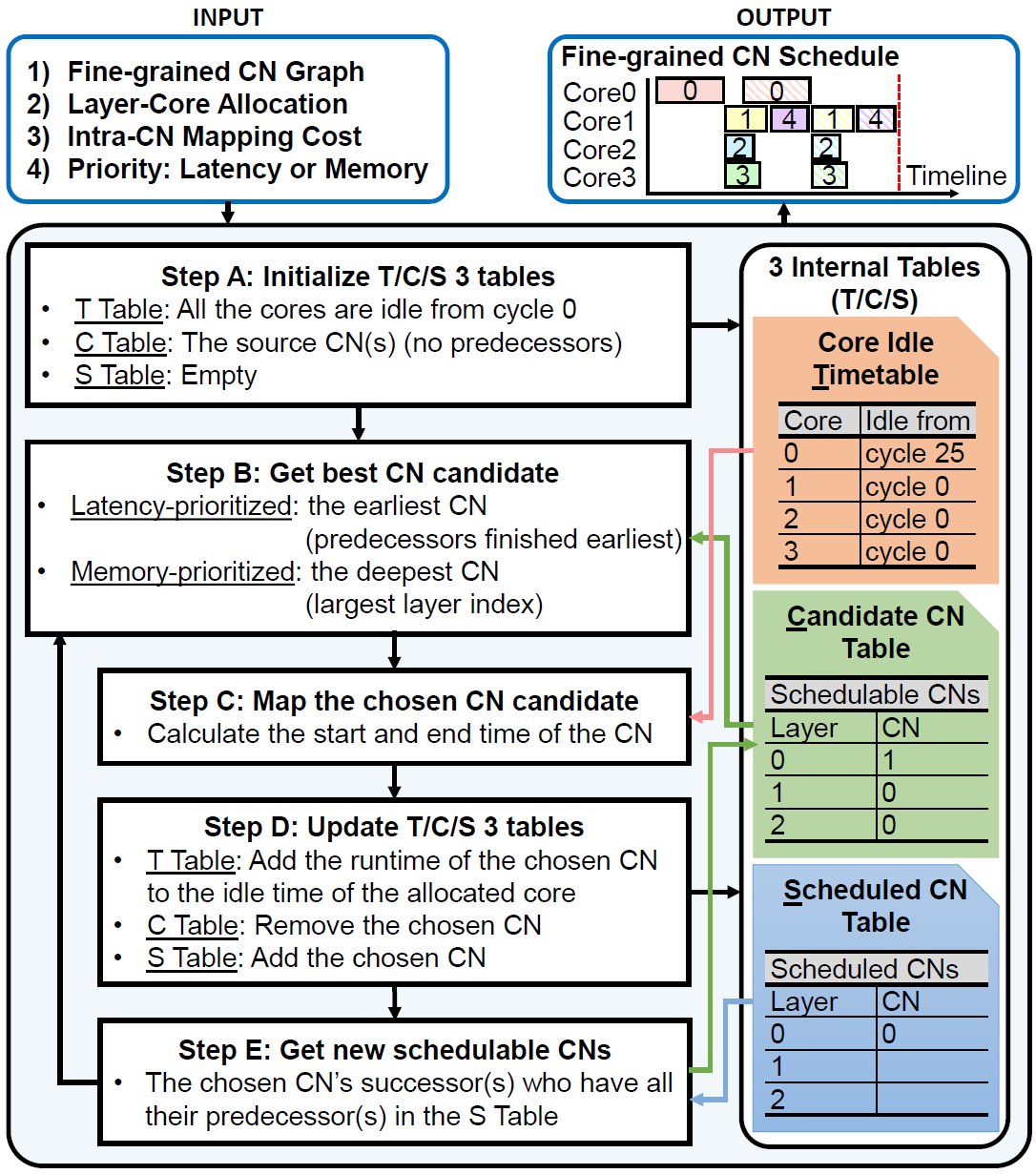 ZigZag
Getting Started: Codespaces
https://github.com/ZigZag-Project/stream
Select ispass2023-tutorial
Create codespace
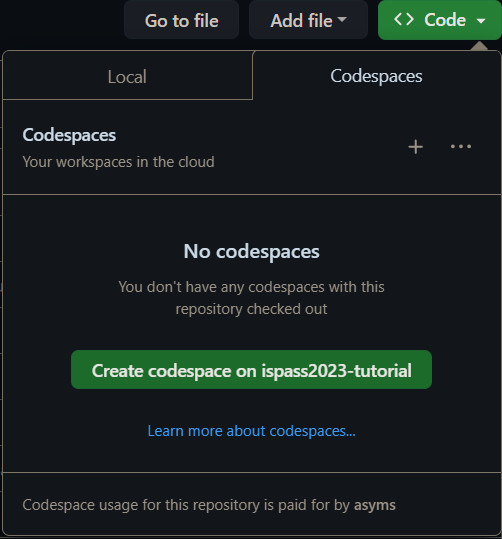 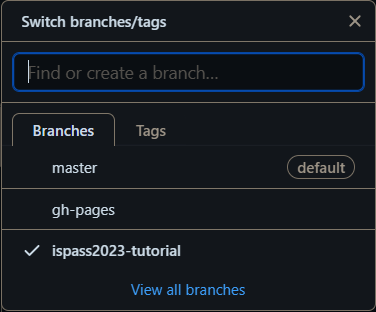 Getting Started: Manual Clone
https://github.com/ZigZag-Project/stream
$ git clone git@github.com:ZigZag-Project/stream.git
$ cd stream
$ conda create --name my-stream-env python=3.10 
$ conda activate my-zigzag-env
$ pip install –r requirements.txt
$ git checkout ispass2023-tutorial
$ code .
Lab 4: Stream
Open lab4/main_fixed.py

Defines inputs directly in file instead of arguments
Extracts (from input names) and defines variables
Sets up the sequence of stages
Runs the stages
Plots the results
Lab 4: Stream
Workload

Open lab4/inputs/workload/duplicated_resnet18_layer_fixed.py

First layer of ResNet18 duplicated 4 times
Dependencies between the layers (operand_source)
operator_type overloaded for fixed mapping
Lab 4: Stream
Accelerator

Open lab4/inputs/hardware/heterogeneous_quadcore.py

Imports the “computational cores”
Imports the pooling and simd cores
Imports the offchip core
Creates a 2D mesh of these cores
Defines the multi-core Accelerator object
Lab 4: Stream
Mapping

Open lab4/inputs/mapping/mapping_fixed.py

Defines for each operator_type the possible layer-core allocations
Lab 4: Stream
First experiment:
model = “...duplicated_resnet18_layer_fixed”
accelerator = “…heterogeneous_quadcore”
mapping = “…mapping_fixed”

Run lab4/main_fixed.py
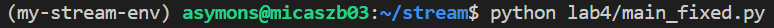 Lab 4: Stream
Second experiment:
What happens if we remove the layer dependencies?

Remove the operand_source and modify the constant_operands

Run lab4/main_fixed.py
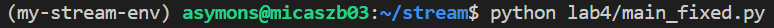 Lab 4: Stream
Third experiment:
Allow genetic algorithm to find best layer-core allocation
model = “...duplicated_resnet18_layer”
Modified operator_type
mapping = “…mapping”
Modified for flexible layer-core allocation

Run lab4/main_layer_by_layer.py
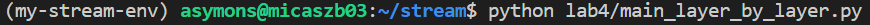 Layer Fusion: Computation Node (CN)
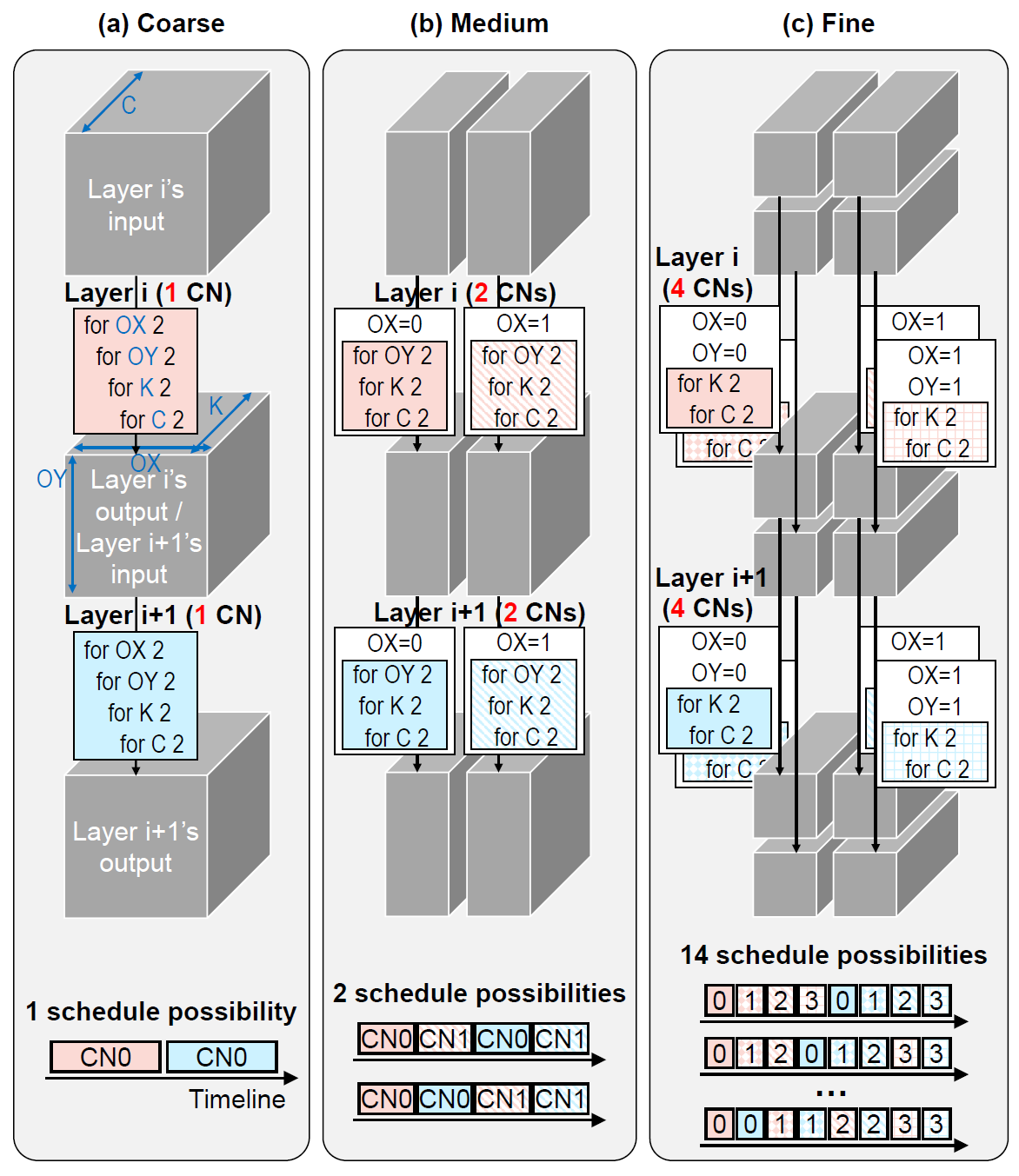 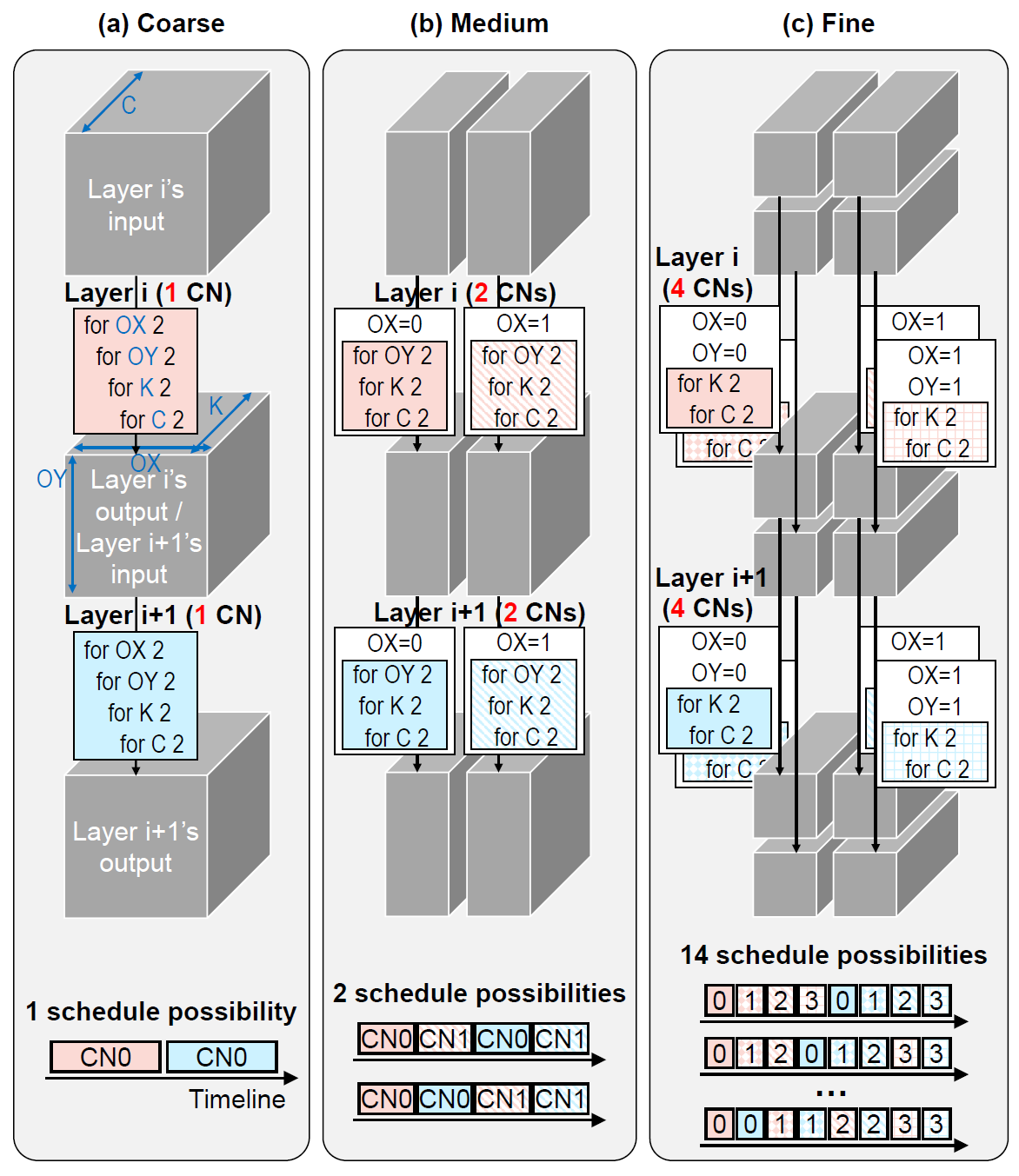 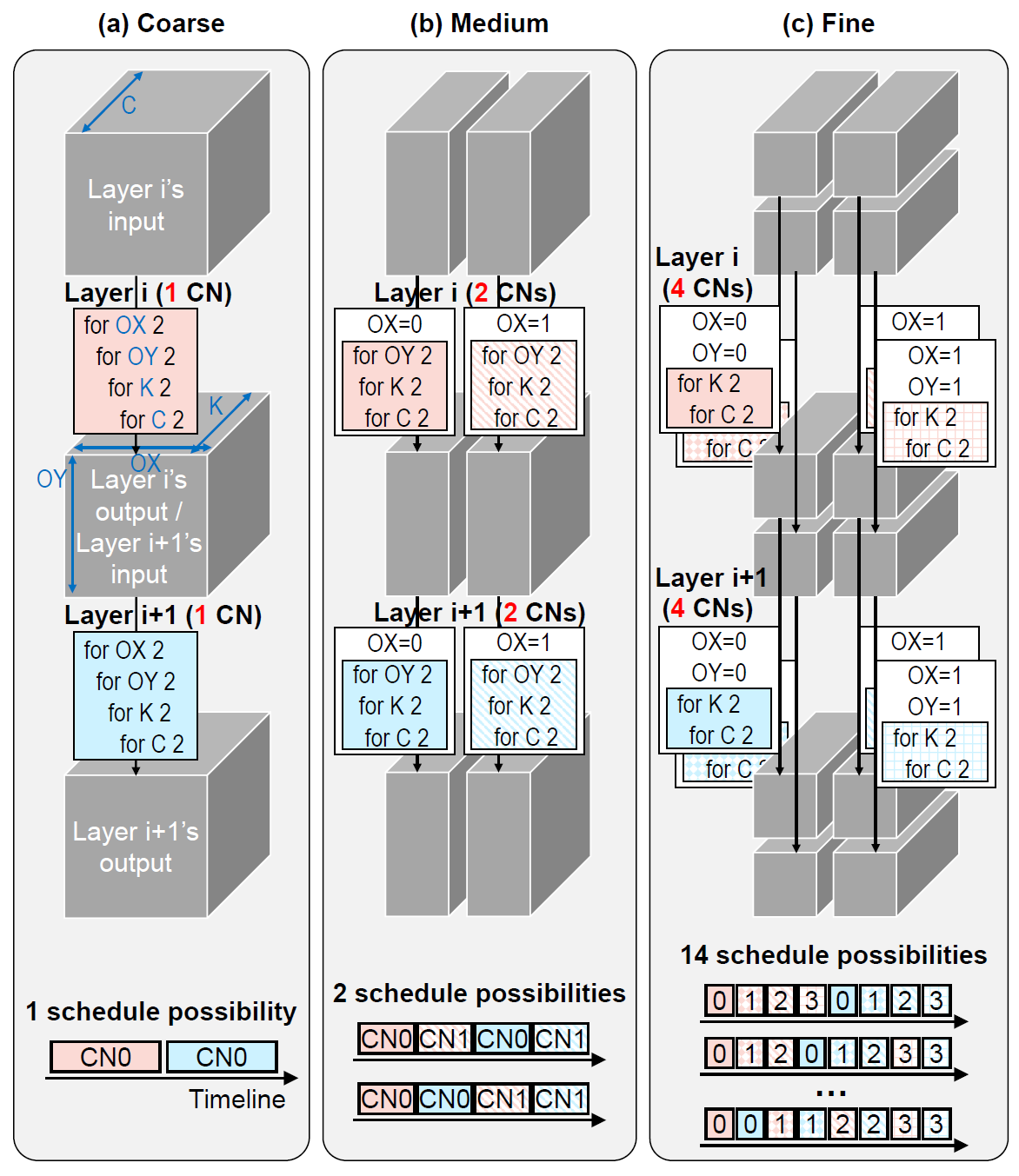 Computation node (CN) granularity impacts scheduling flexibility

and others… 
Core utilization
Intra-CN data reuse
Data loading overhead
Control overhead
Lab 4: Stream
Open lab4/main_layer_fused.py

hint_loops defines the outer-CN loops
hint_loops = [(“OY”, 2)] means 2 CNs per layer
hint_loops = [(“OY”, “all”)] means OY CNs per layer
Lab 4: Stream
Fourth experiment:
Assess the impact of layer-fused processing

Run lab4/main_layer_fused.py
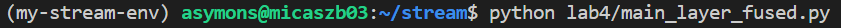 Lab 4: Stream
Open lab4/main.py

End-to-end ResNet18 onnx model
Layer-by-layer
Lab 4: Stream
Last experiment:

End-to-end ResNet18 example
Run lab4/main.py (layer-by-layer)

If time permits:
Modify hint_loops with (“OY”, “all”)
Re-run and analyze differences
What’s to come?
Automatically infer optimal CN granularity
Integrate inter-core connect energy estimation framework
Automatically search for optimal multi-core architectures
Add optimization constraints (e.g. max latency, area, …)

Code generation for existing accelerators
Automatic hardware generation from hardware templates
Conclusion
ZigZag enables fast hardware performance estimation for specialized DNN accelerator architectures
Mapping optimizations yield better performance
Co-exploration of architecture with mapping

Stream extends the capabilities to multi-core architectures employing layer-fused scheduling
Unified hardware model for different architecture topologies
Different scheduling granularities through computation node
Materials of ZigZag-project
Goal: Enabling Fast Architecture-Scheduling/Mapping DSE for Machine Learning Accelerators

Github: https://github.com/ZigZag-Project
ZigZag
ZigZag-Demo
DeFiNES
Stream

ZigZag documentation: https://zigzag-project.github.io/zigzag/
Stream documentation: Underway (end of May)
ZigZag-related publications:
https://zigzag-project.github.io/zigzag/publications.html